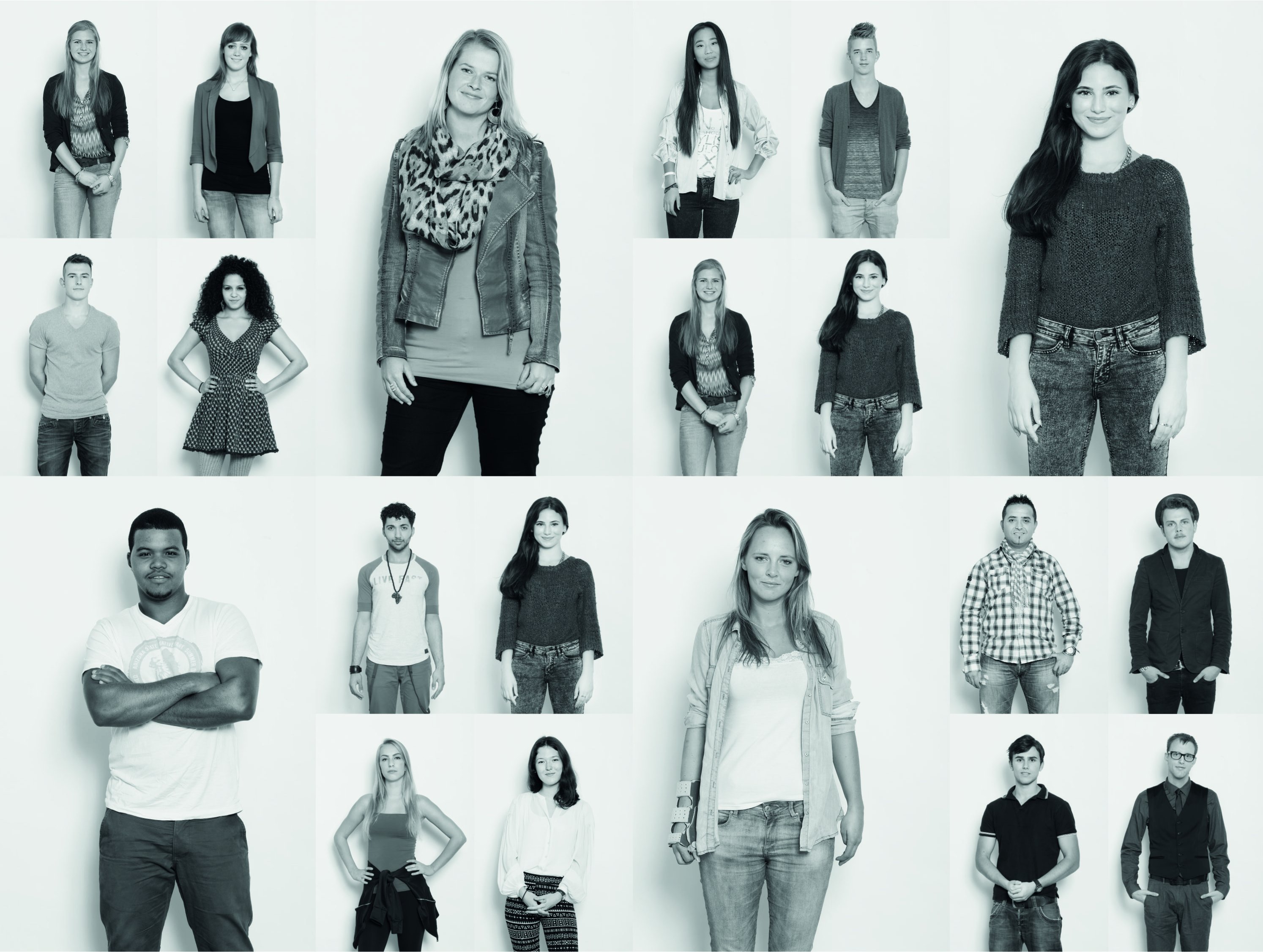 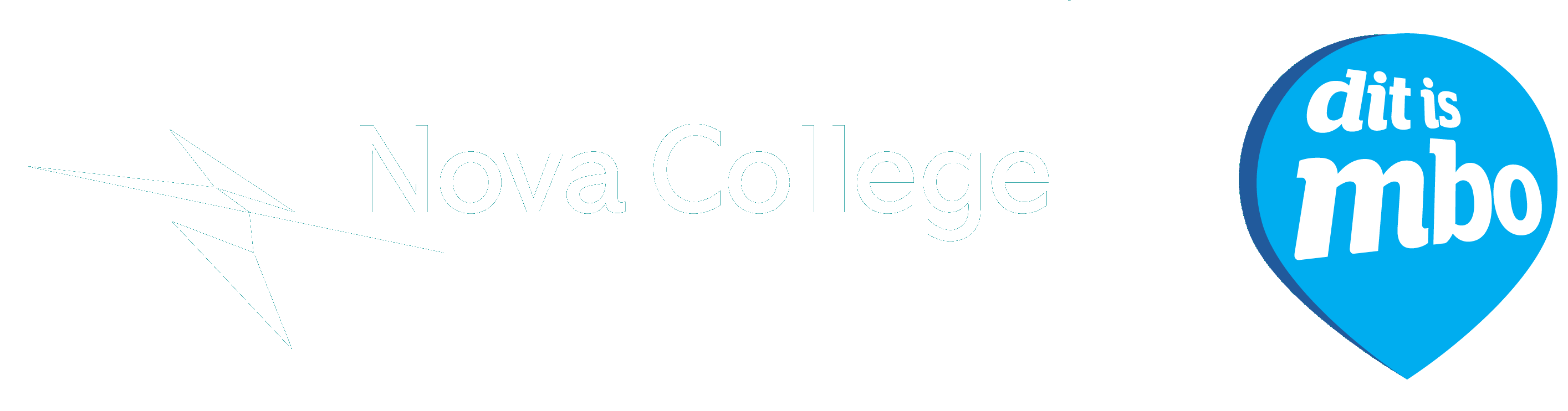 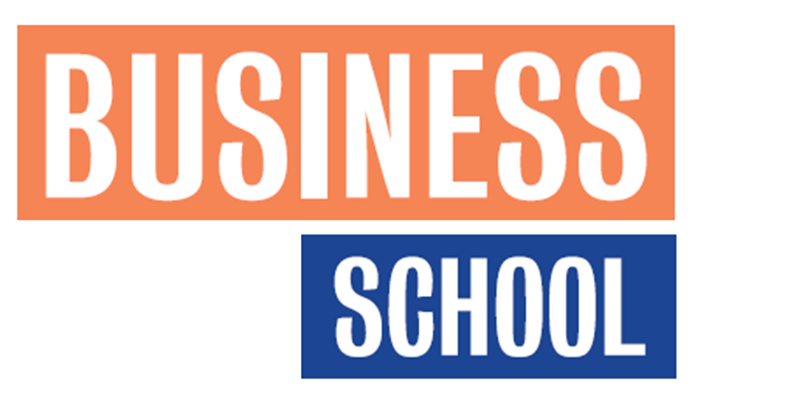 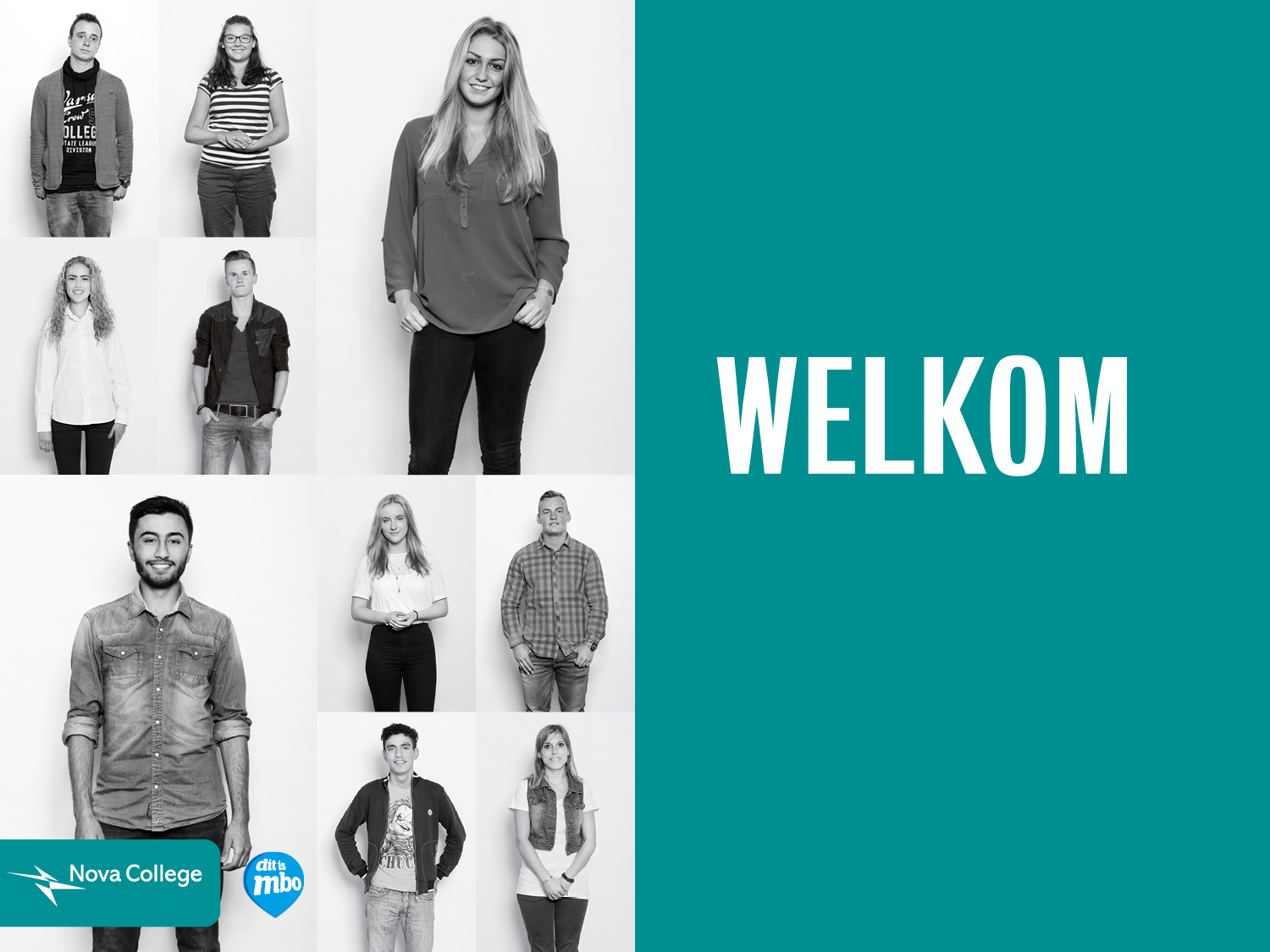 Marketing & Communicatie specialist
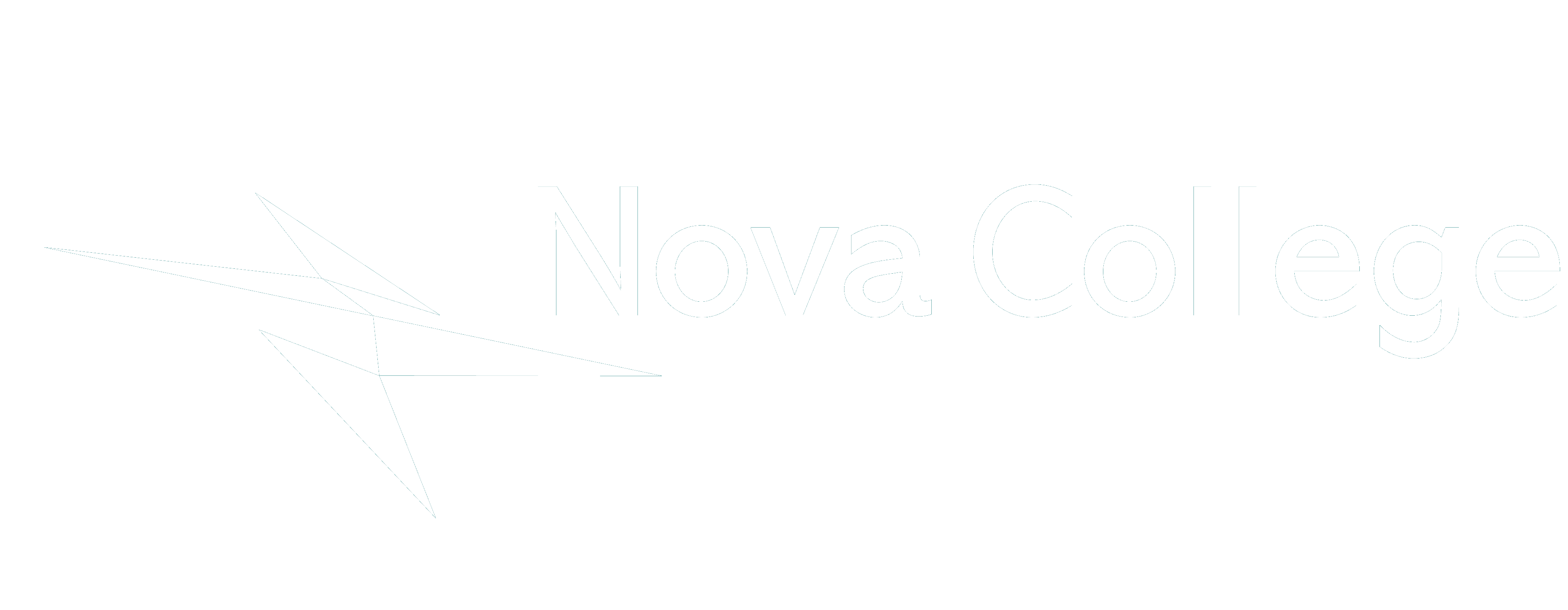 2
[Speaker Notes: Welkom
Marketing en evenementen - wat is dat eigenlijk
Studeren op het MBO?
Nova Campus Haarlem
Real life onderwijs
Waarom MCE in Haarlem]
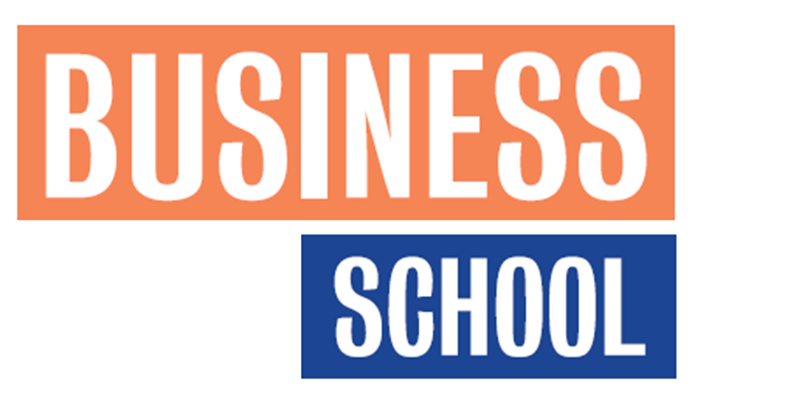 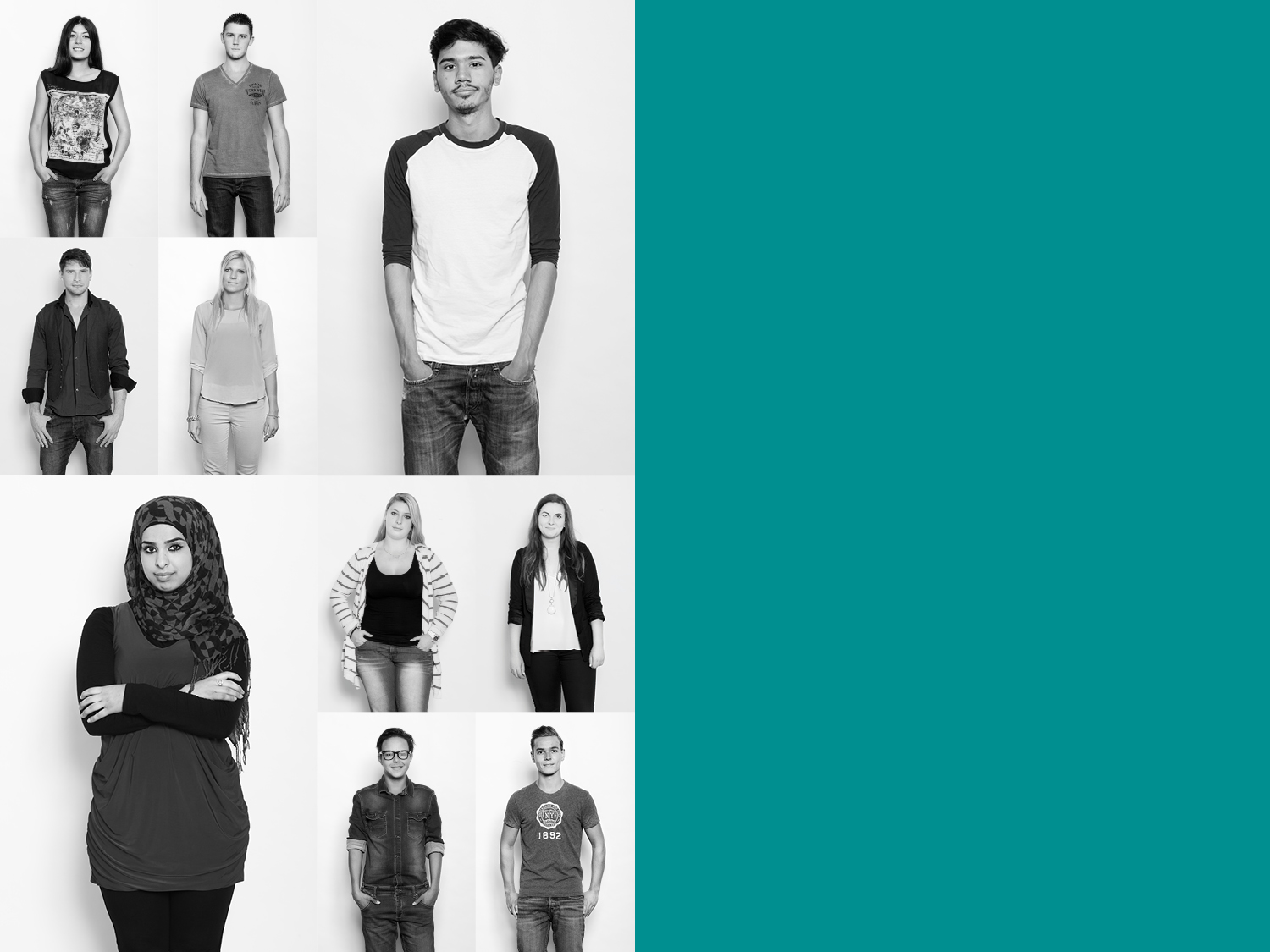 NOVA CAMPUS HAARLEM
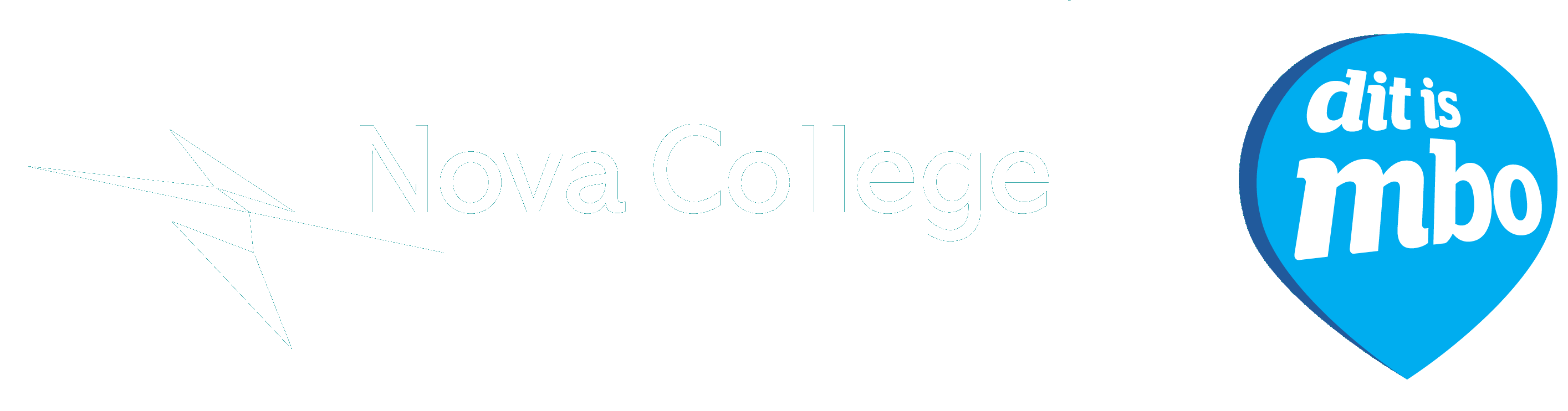 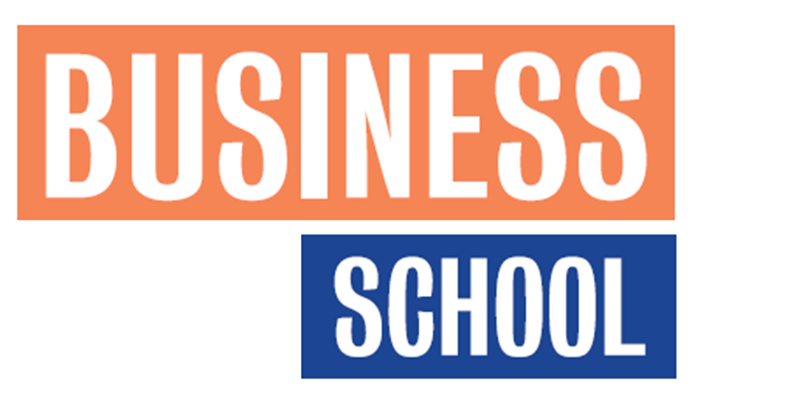 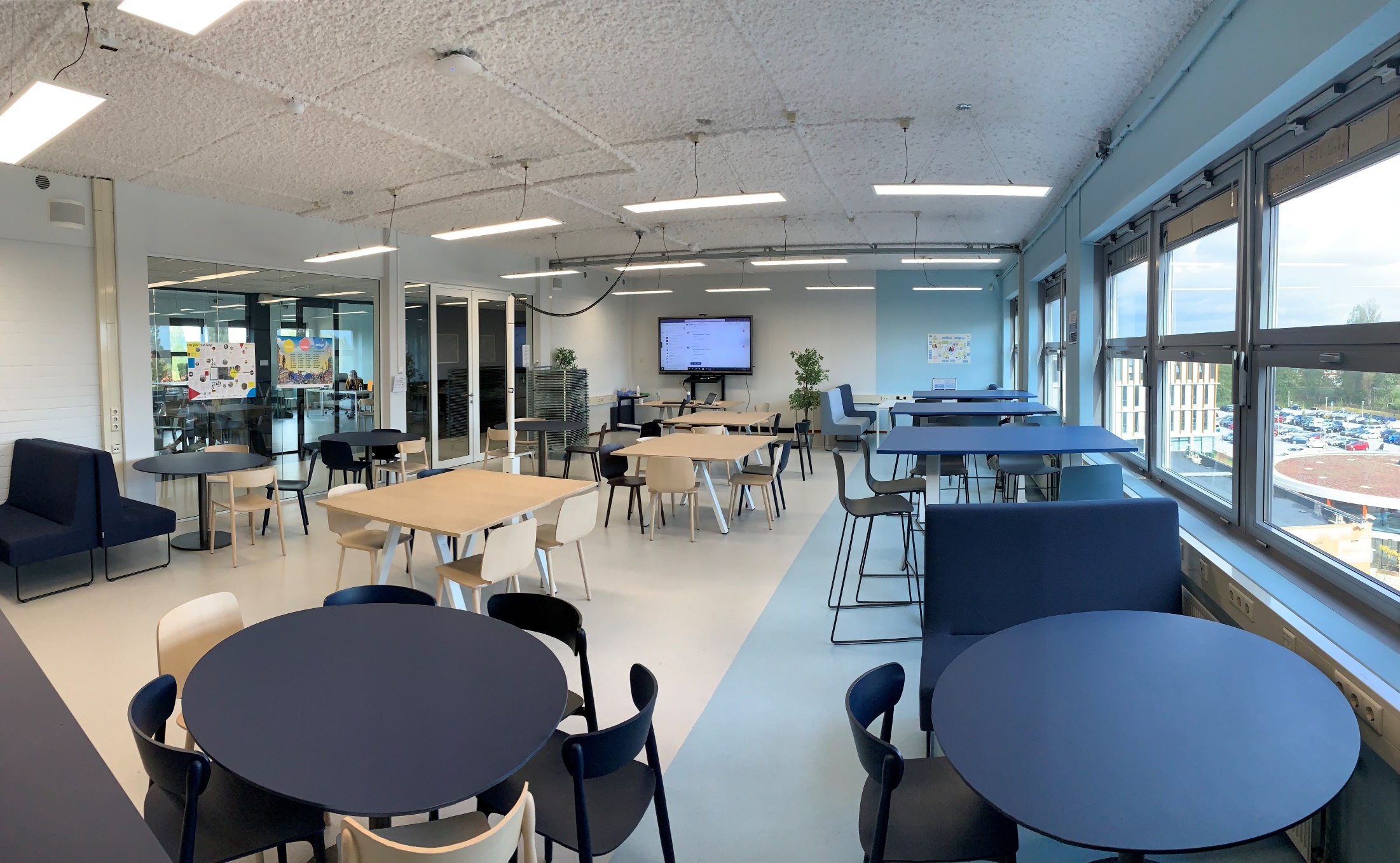 2. Wat is Business School?
1. Voorstellen docenten en coaches
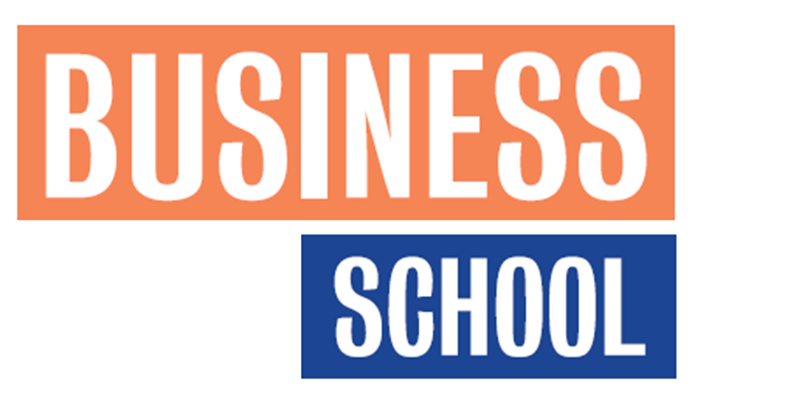 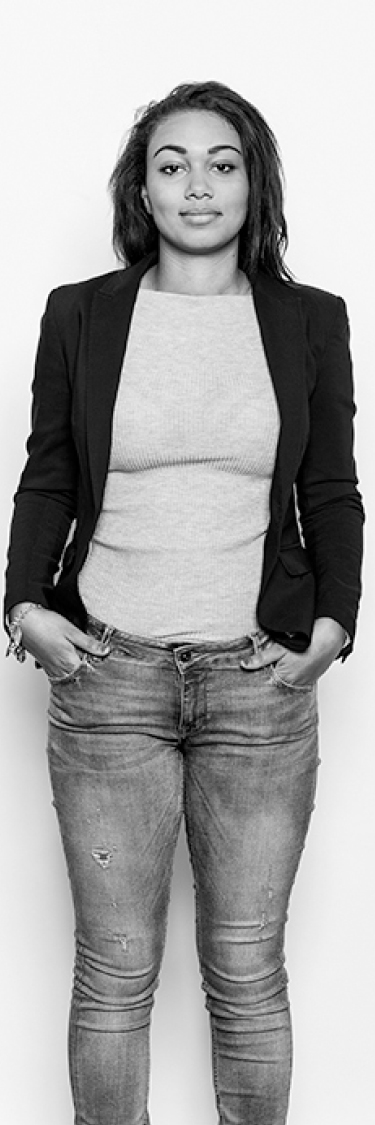 Wie is wie
Mevrouw Biermann
Docent + Coach

Mevrouw Jonker
Docent + Coach

Mevrouw Renses
Docent + Coach 
Scrum deskundige

De heer Weijens
Docent + Coach
LeerJaarCoördinator (LJC)

Andere aanwezige docenten
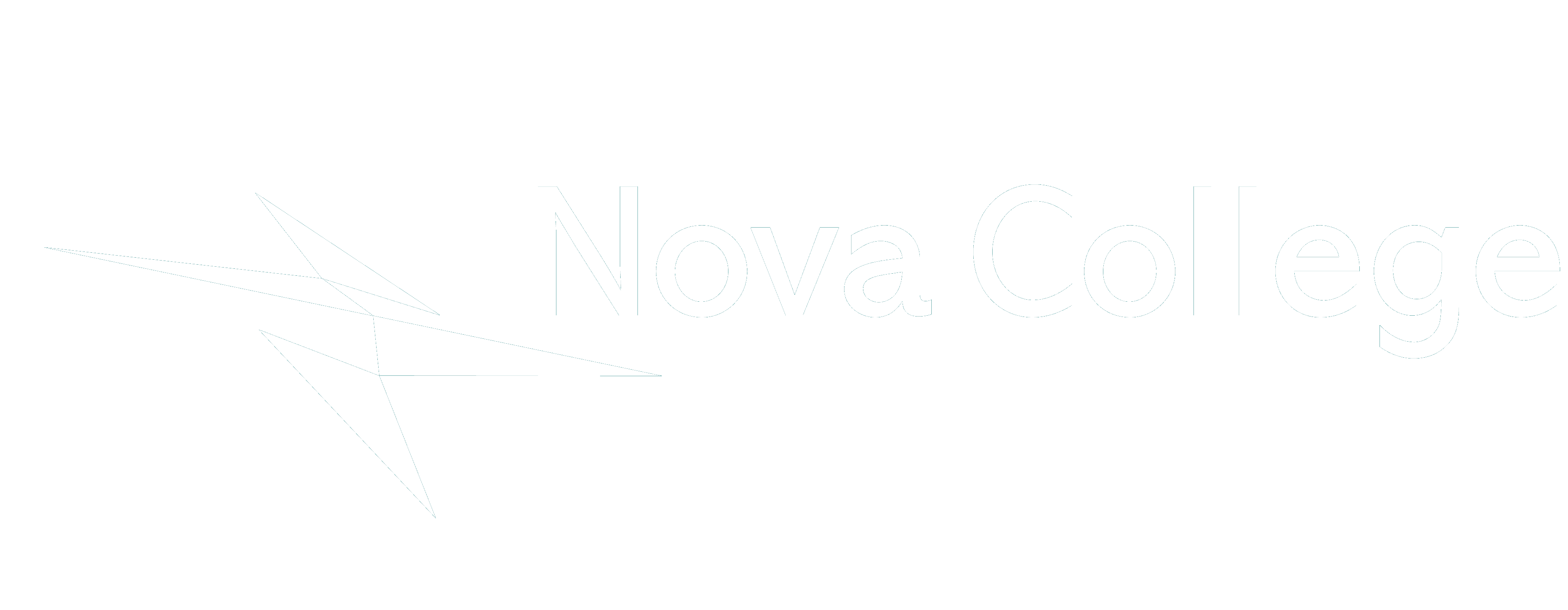 5
[Speaker Notes: Marketing en evenementen  alleen BOL]
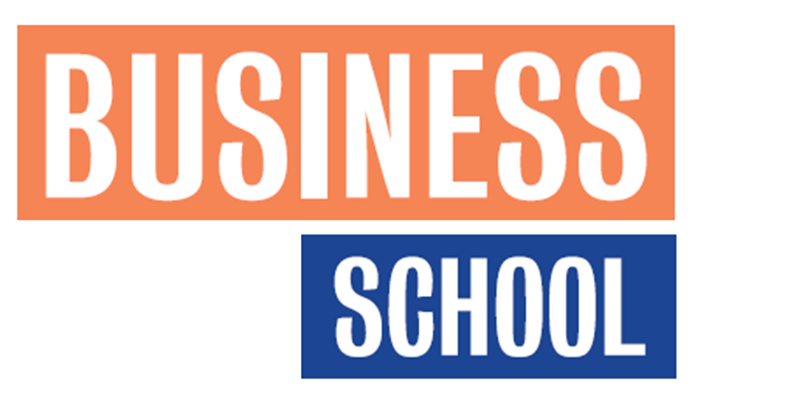 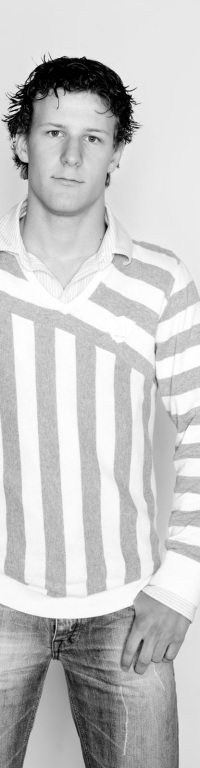 ROC Nova College
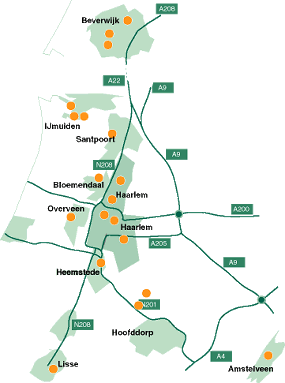 Economische opleidingen
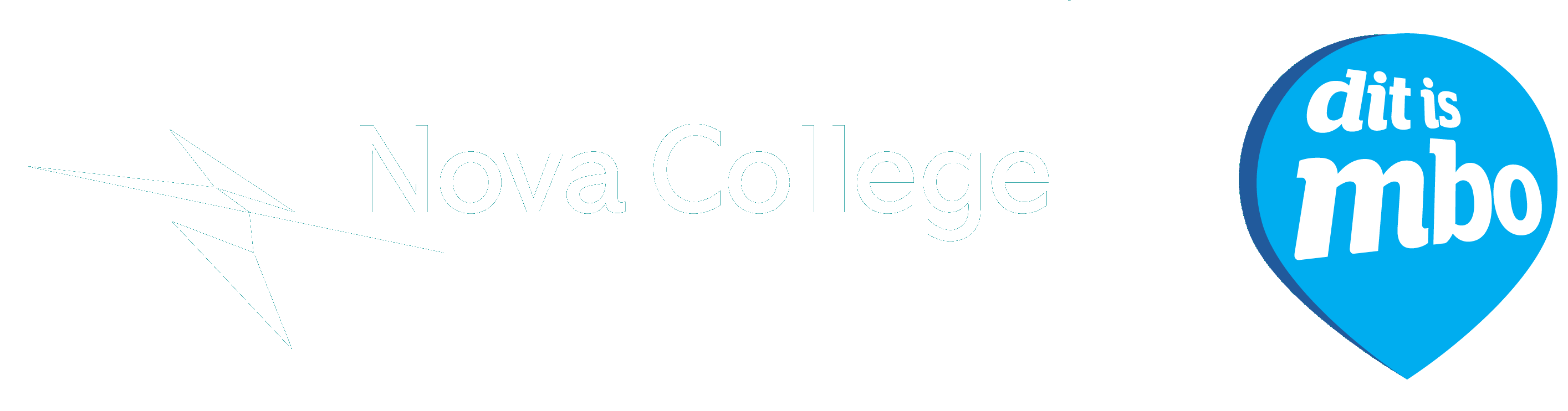 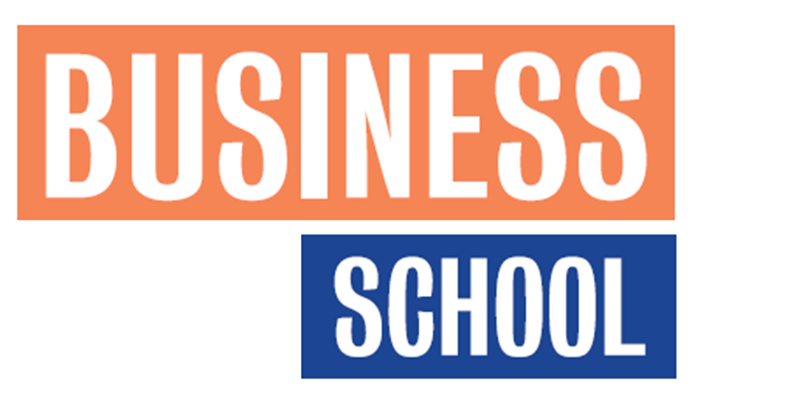 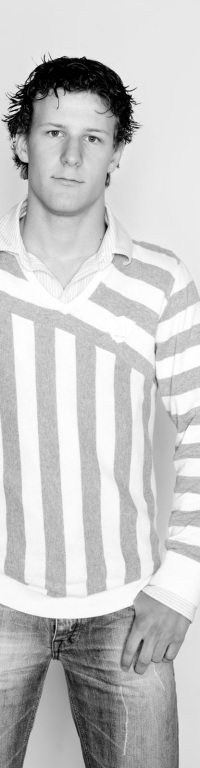 MARKETING EN EVENEMENTEN
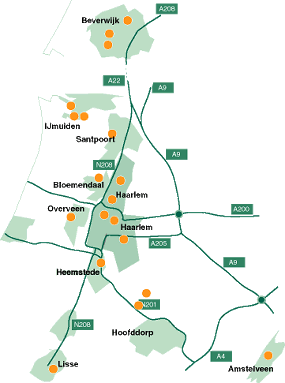 Nova Campus Haarlem
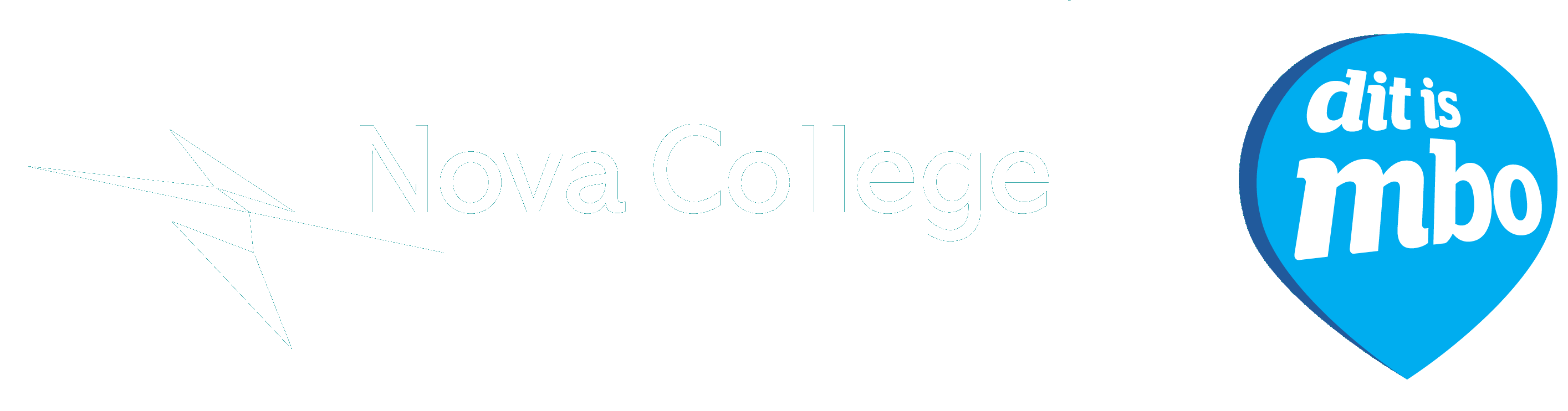 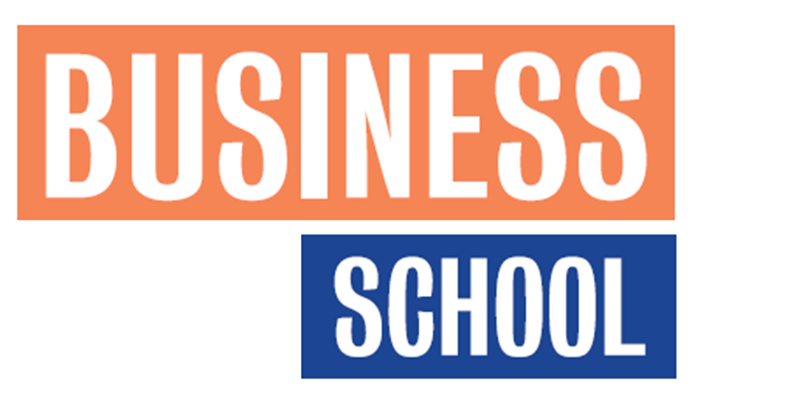 NOVA CAMPUS HAARLEM
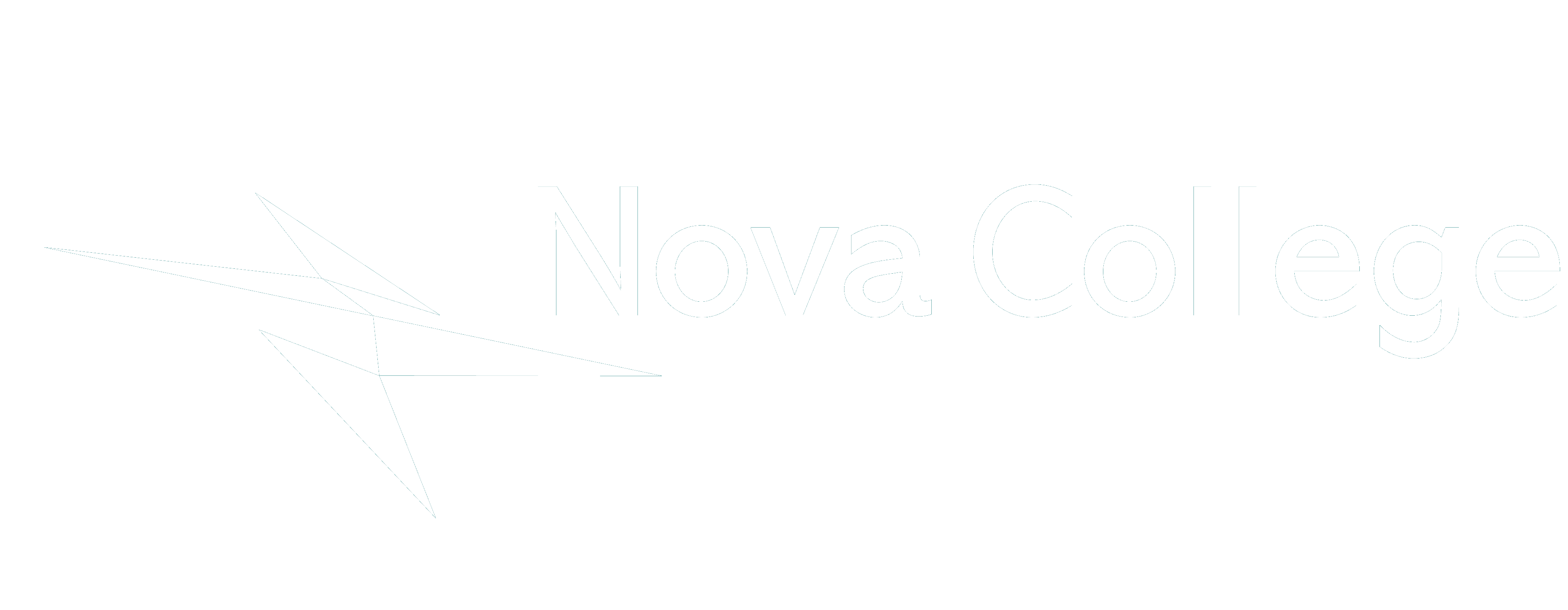 8
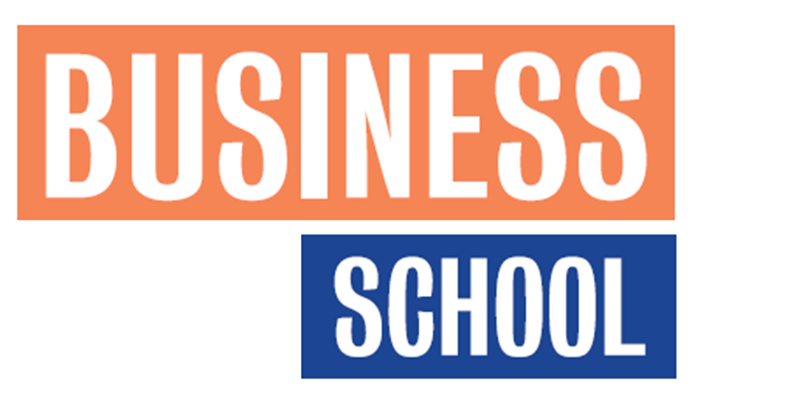 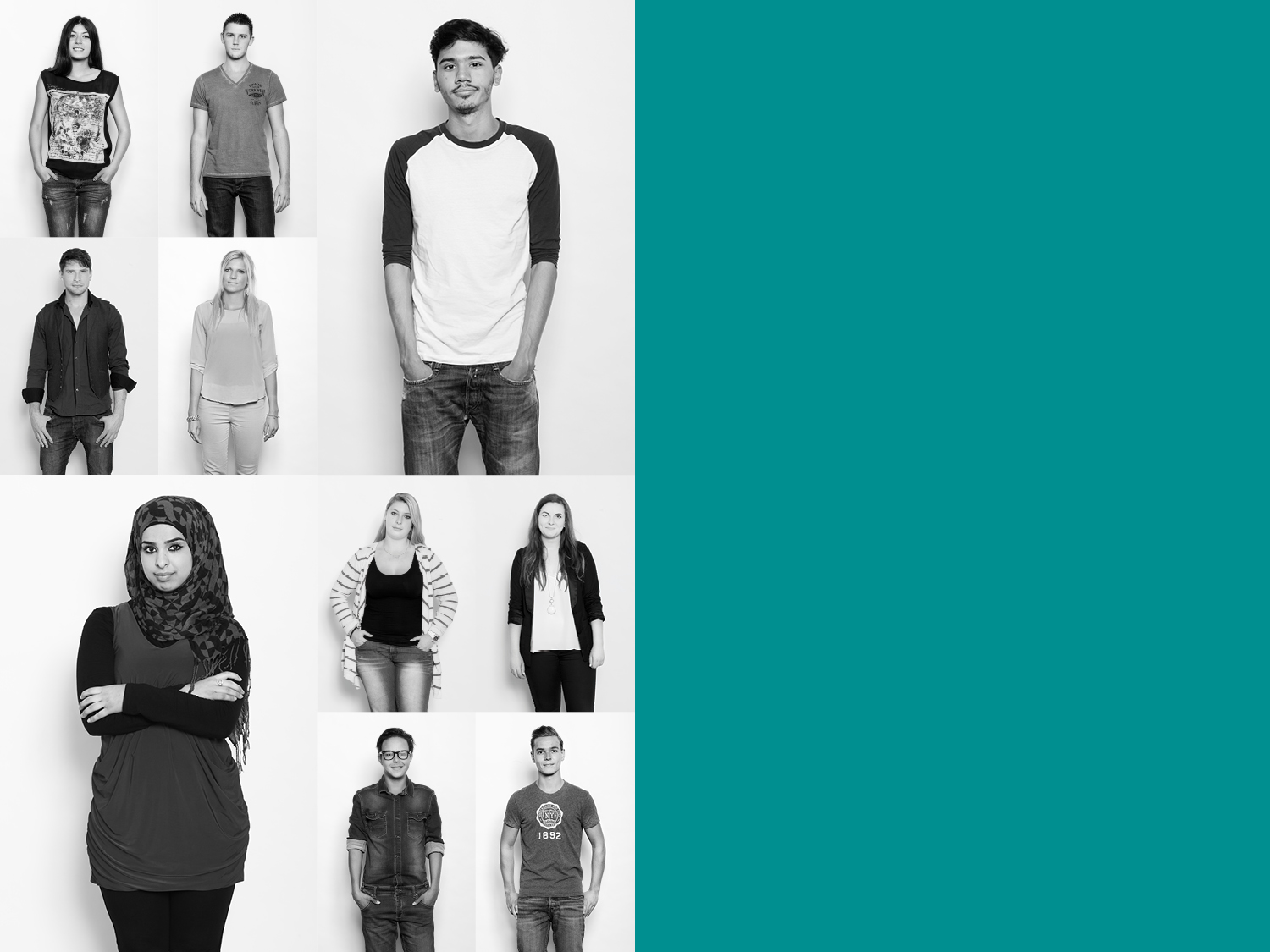 Hoe ziet de opleiding eruit?
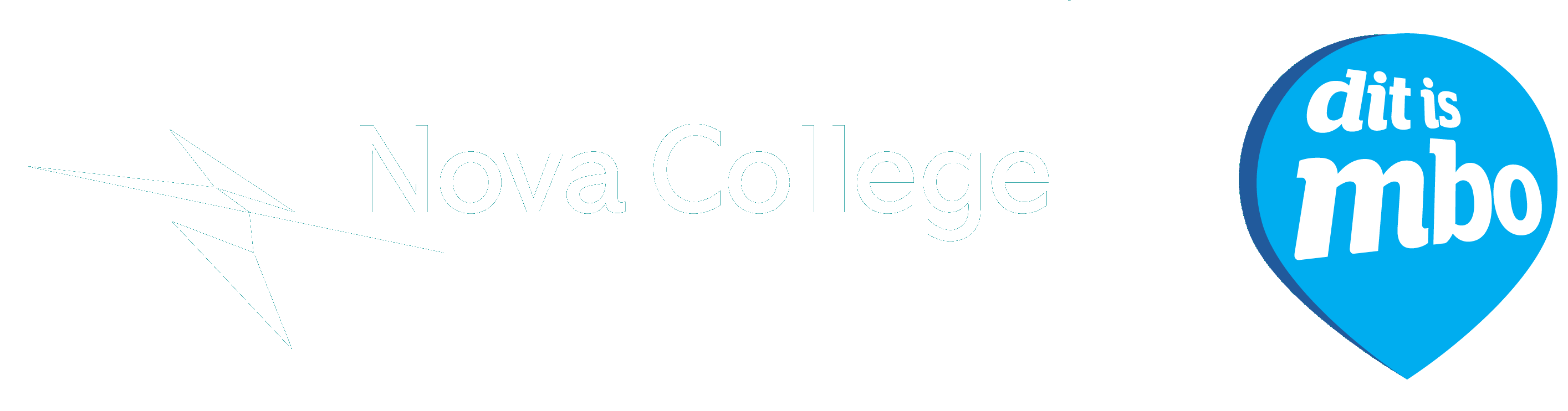 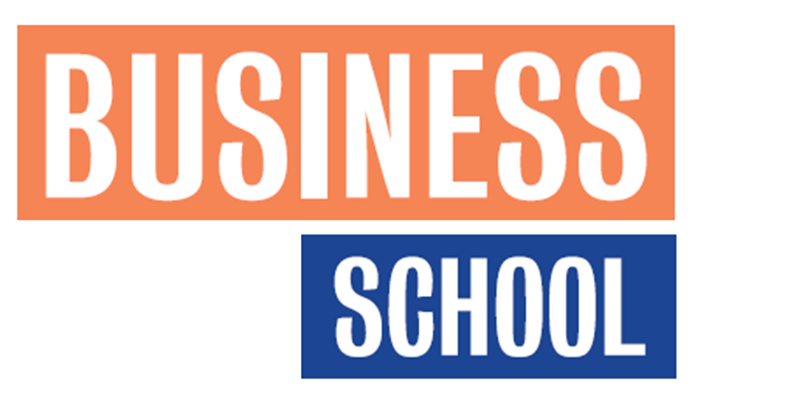 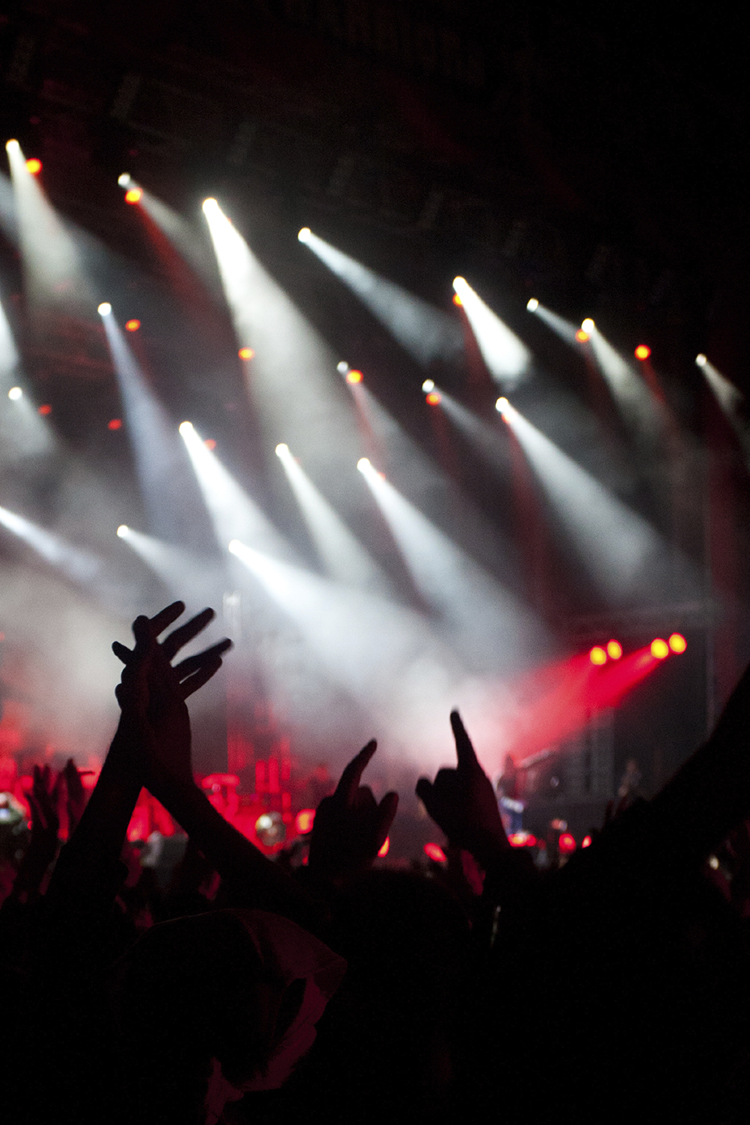 Echte opdrachten als het kan
Bedrijven
Nova Campus
Eigen opleiding
Projecten (4 – 9 weken)
3 jaar (of langer als nodig is)
Iedereen een eigen coach
Uitgangspunt: hoe kan je jezelf steeds verbeteren
Overgangsnormering
Versneld traject
Stage
Internationaal stage
Scrum
10
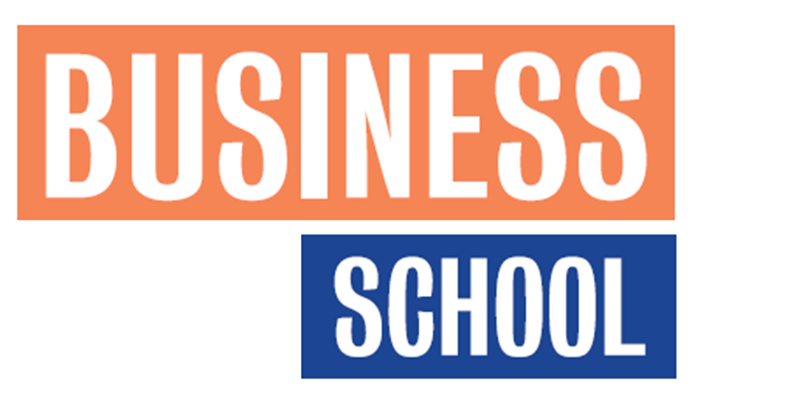 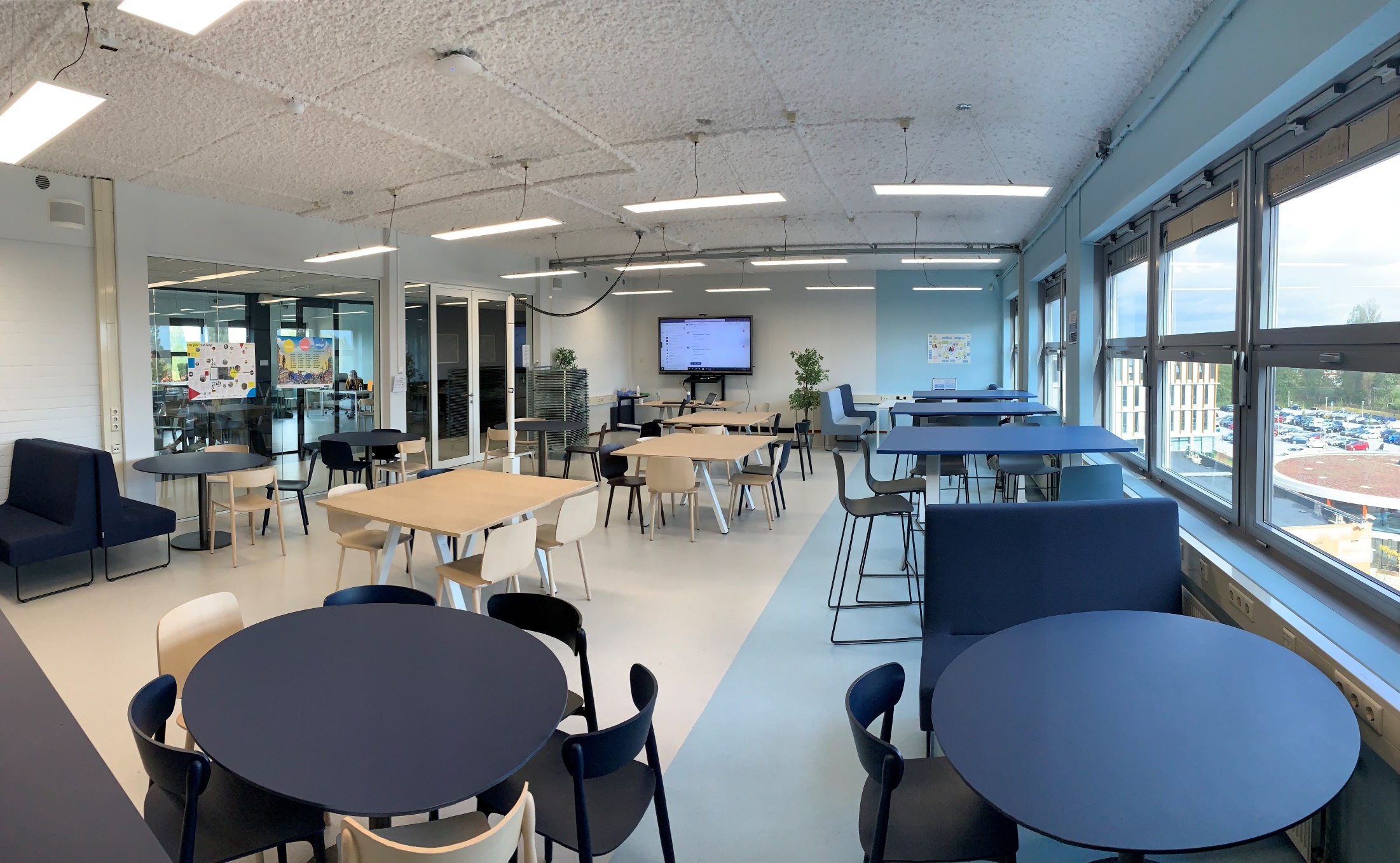 Scrum
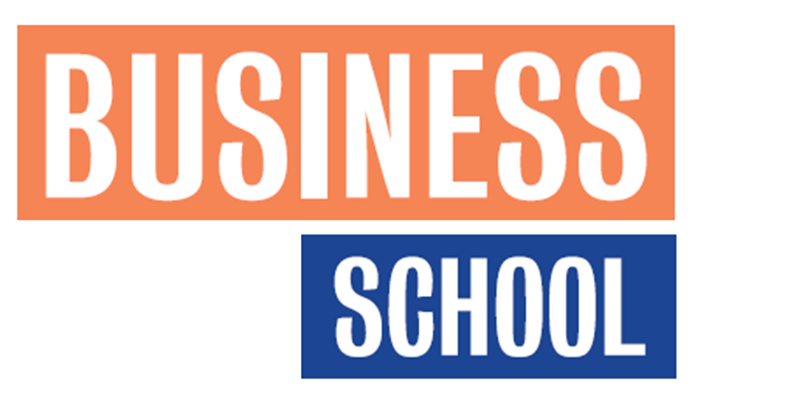 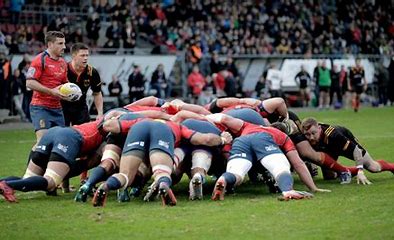 Wat is scrum?
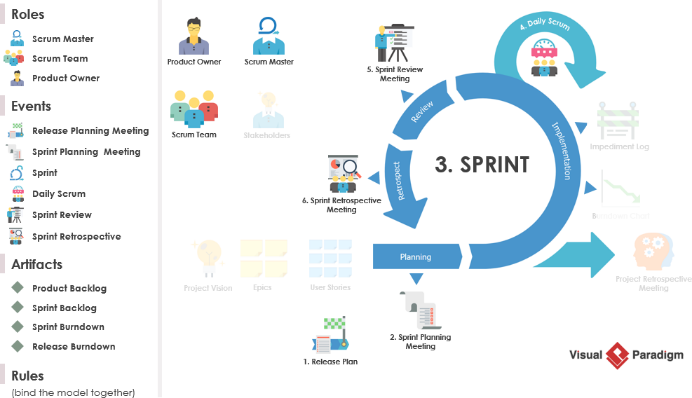 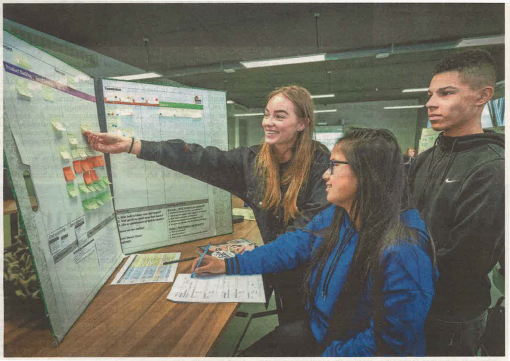 Wat is scrum in de praktijk
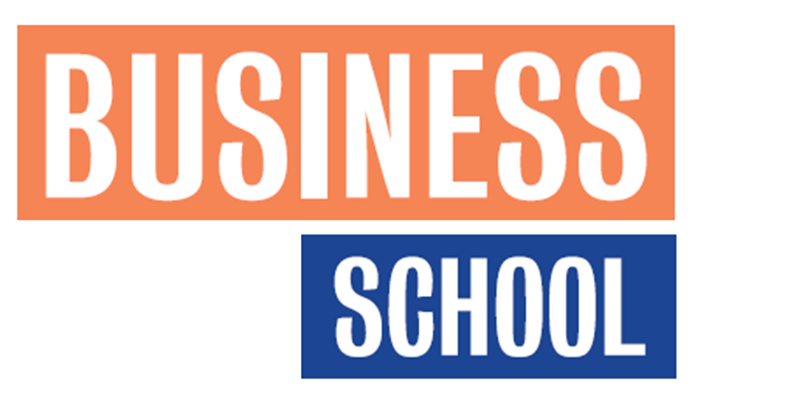 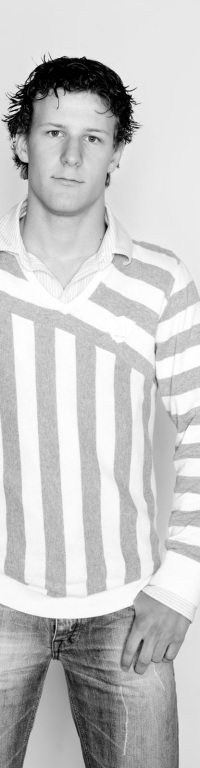 Contact gegevens coach
Bijvoorbeeld: 

R. Weijens wordt;

rweijens@novacollege.nl
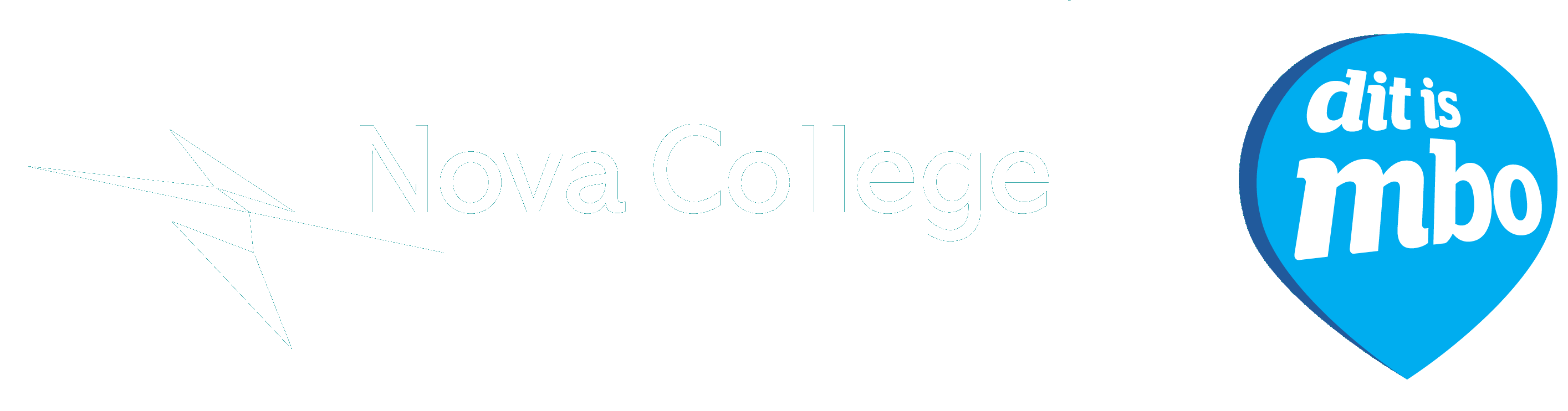 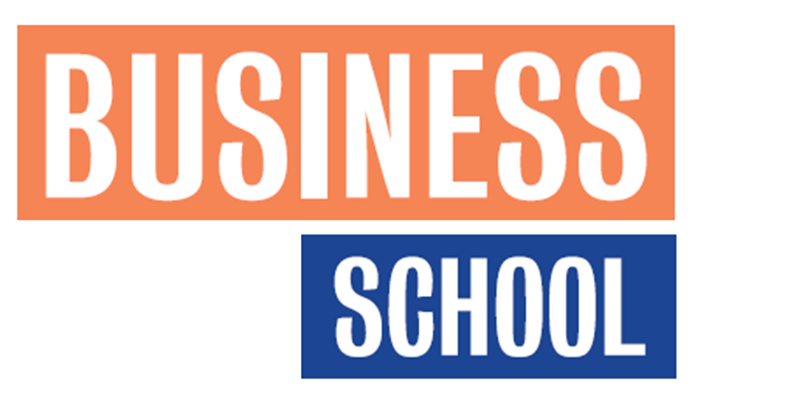 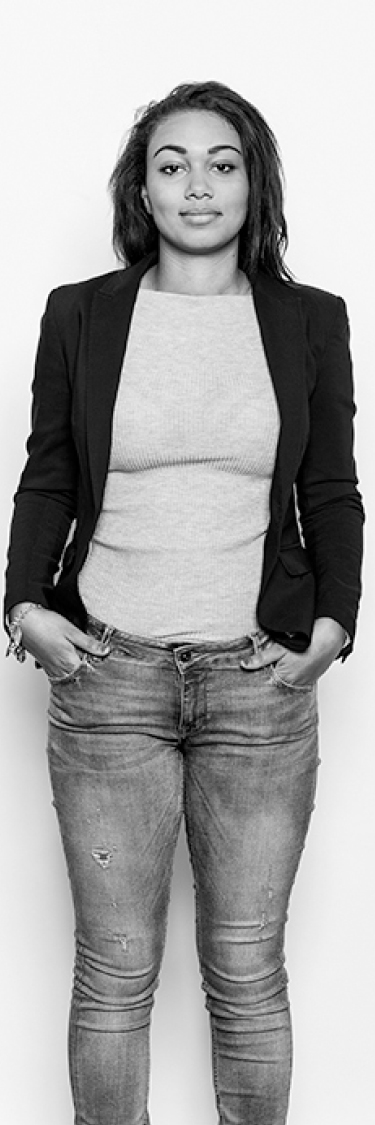 Roosters
Je gaat naar nova portal

Klikt bovenin op roosters

Je rooster verschijnt

Je kan ook andere roosters bekijken

Check iedere morgen je rooster

Roosters NIET volgen via Magister
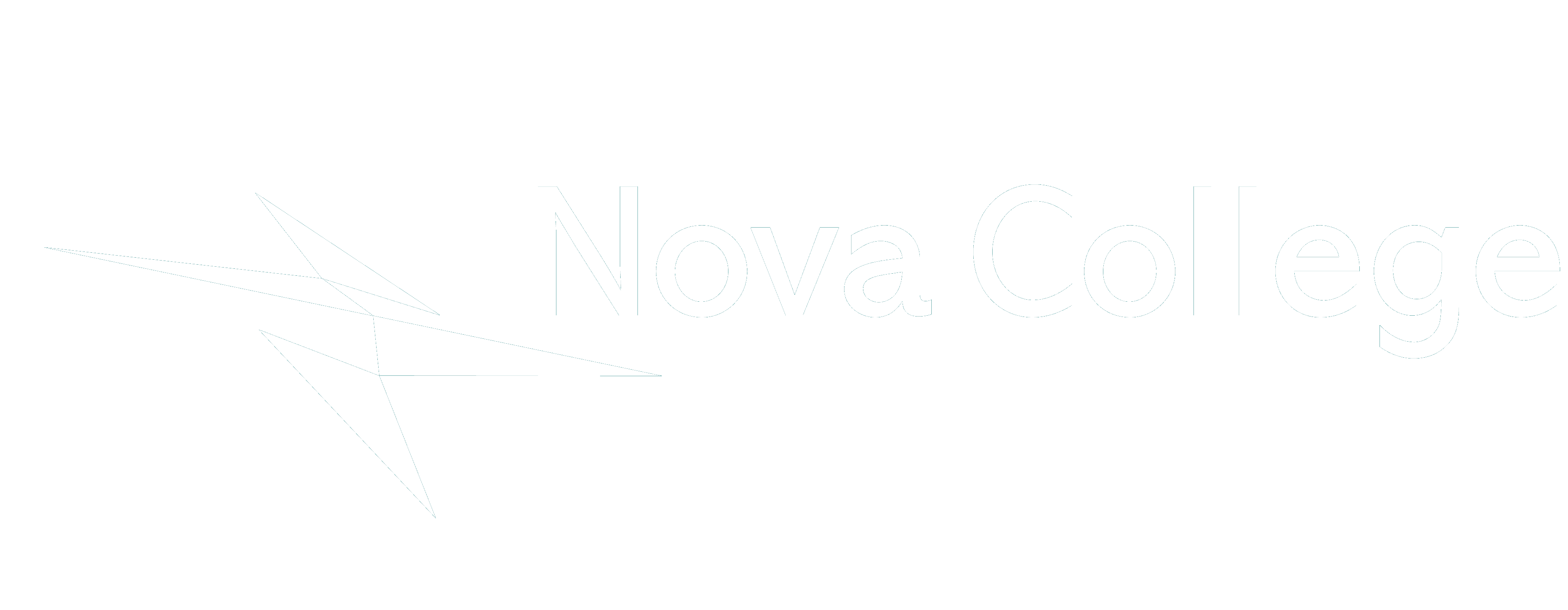 15
[Speaker Notes: Marketing en evenementen  alleen BOL]
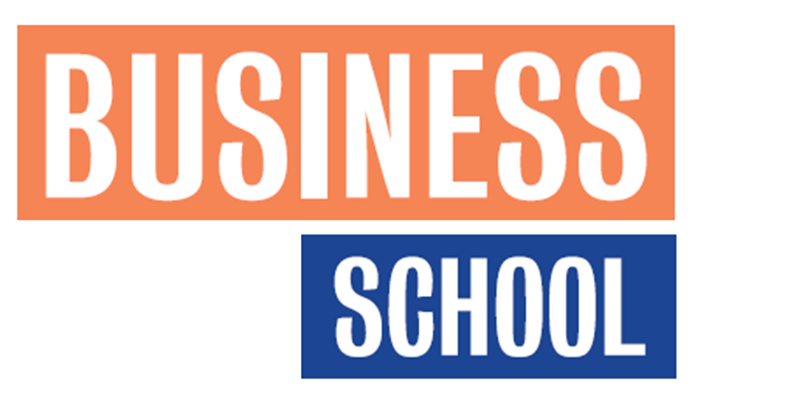 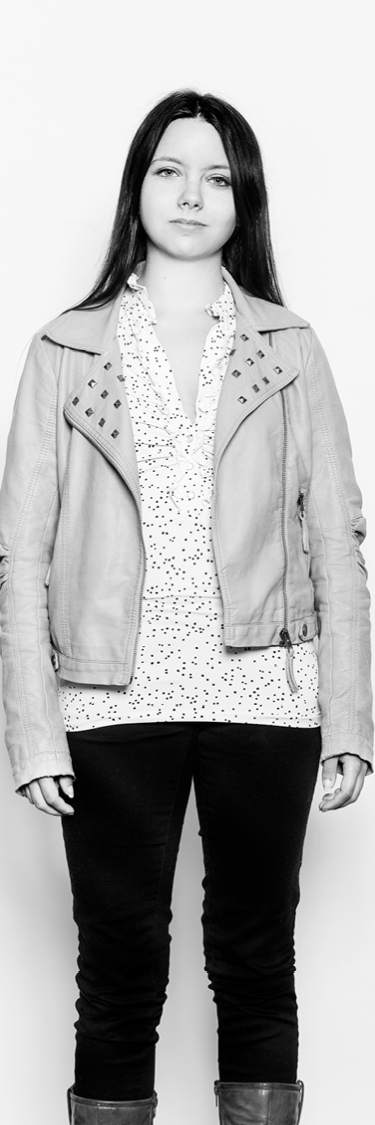 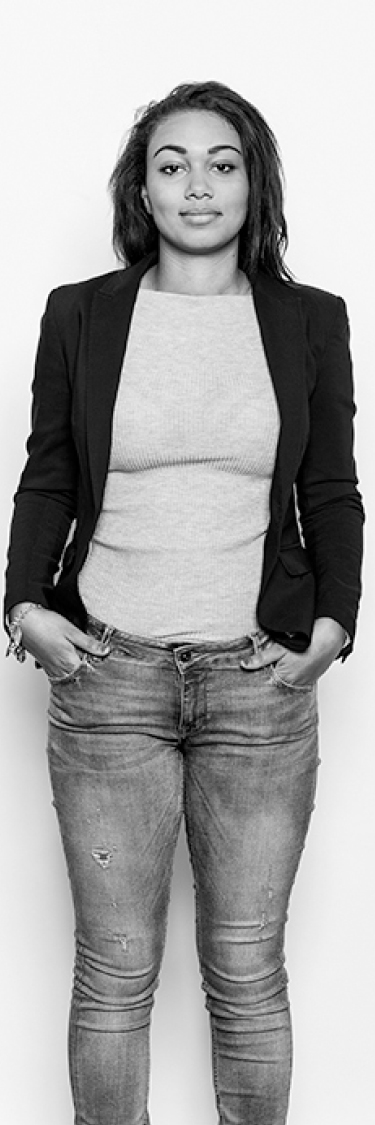 Absentie en Schoolregels
Van te voren meldt ouder / verzorger de cursist af middels email of een briefje. 
Lukt dat niet, dan binnen 24 uur na het eerste verzuimde uur, echter uiterlijk 08.45 uur de volgende dag
Cursisten kunnen zichzelf NIET afmelden voor een lesuur, tenzij de 18 jarige leeftijd is bereikt en de ouders / verzorgers toestemming hebben gegeven
Uiteraard meldt een cursist zichzelf wel persoonlijk af bij zijn / haar Coach (of opleidingscoordinator) als hij / zij ziek is geworden tijdens de schooldag
In dit laatste geval meldt de ouder / verzorger de cursist alsnog af bij de Coach via een email
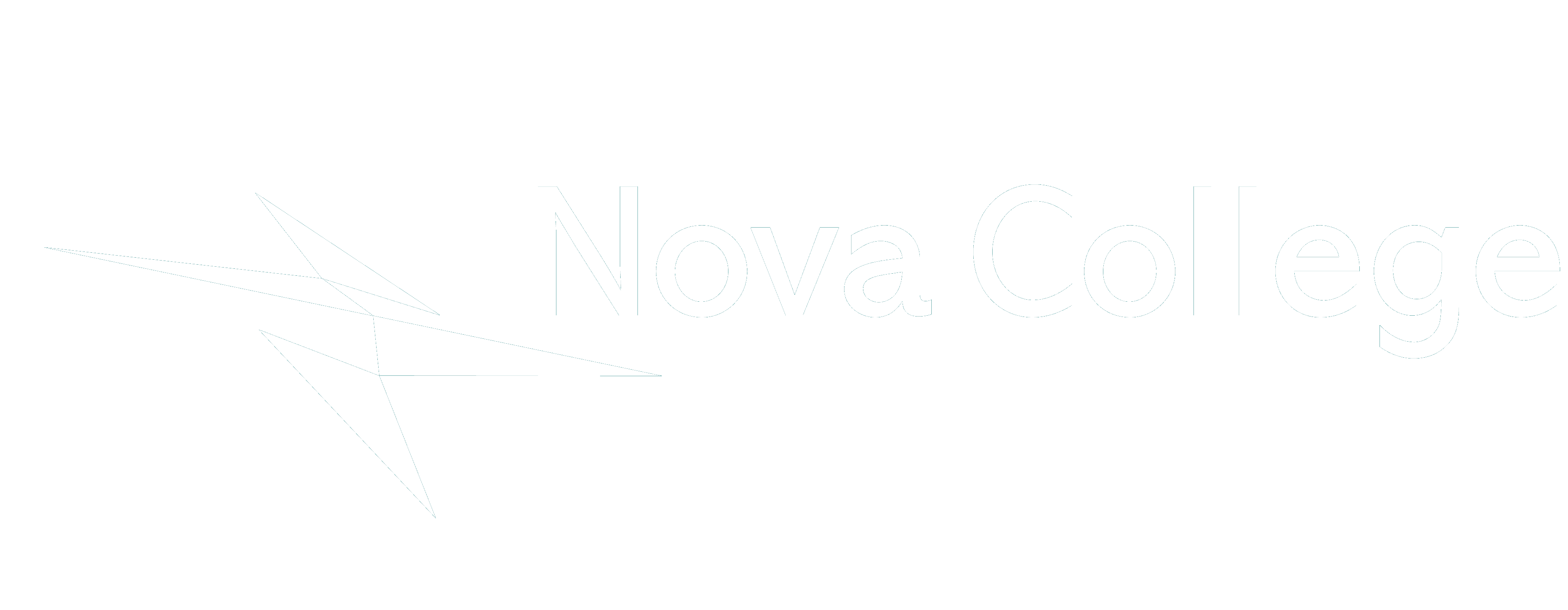 16
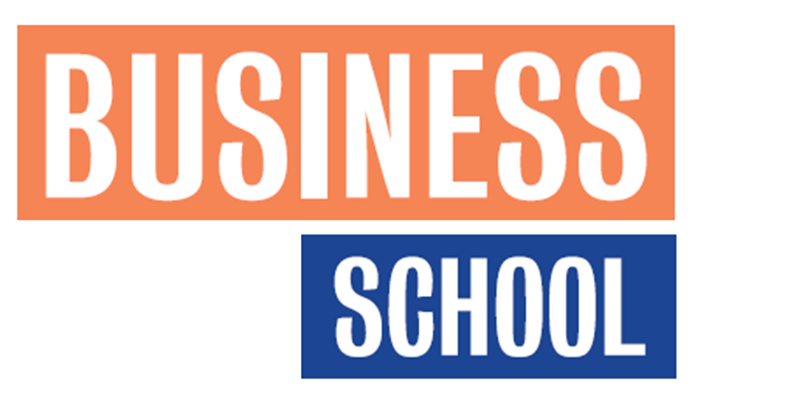 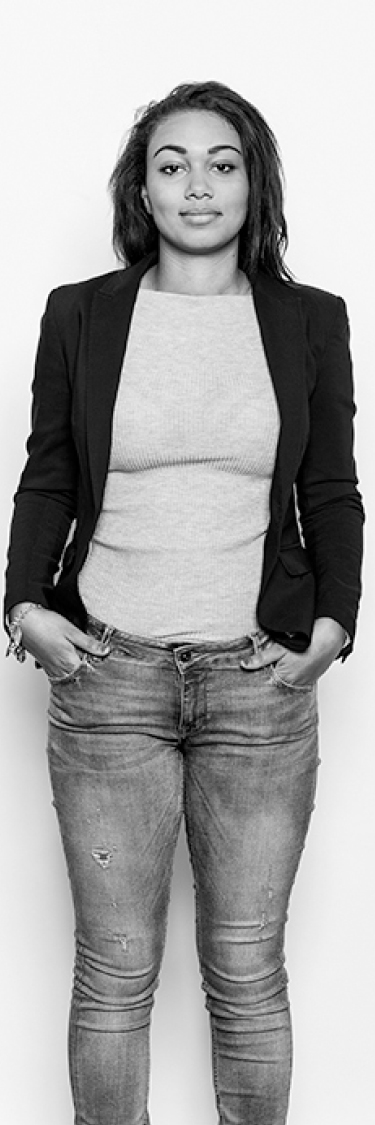 Absentie en Schoolregels
Uitgestuurd?
Je meldt je altijd bij LJC
Je vult uitstuurformulier in
Je gaat aan het einde van de les bij docent langs, met het formulier, waar je bent verwijderd
Is de LJC er niet, dan meld je je bij je coach
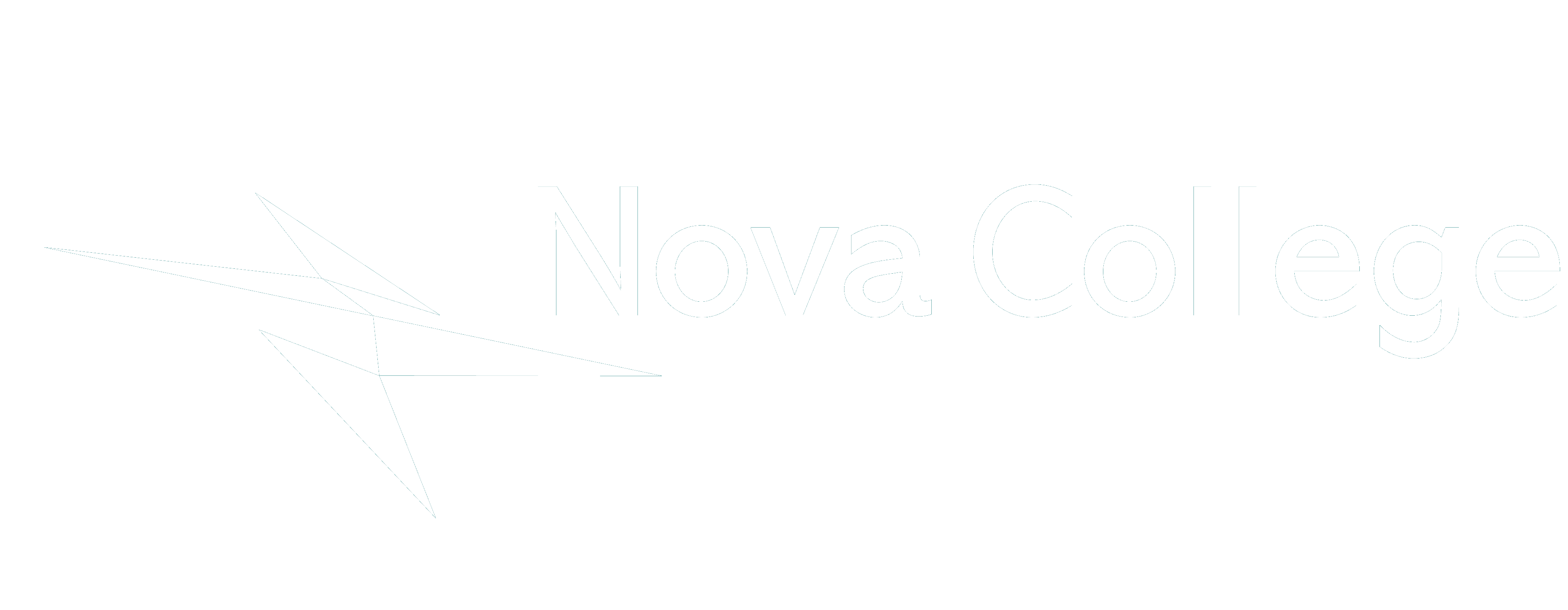 17
[Speaker Notes: Marketing en evenementen  alleen BOL]
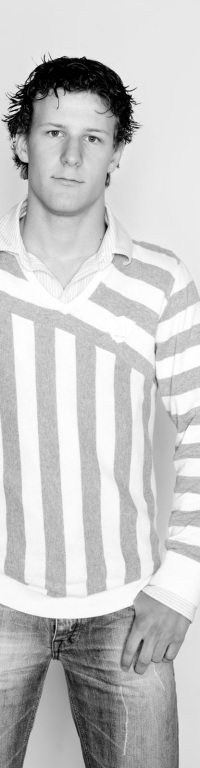 Schoolregels
Op het moment dat de les begint en de deur van de klas is dicht, mag je niet meer naar binnen en word je het tweede uur toegelaten. Je bent op dat moment een uur afwezig / absent. Voor verdere toelichting lees je het absentiereglement 
Tijdens IEDERE les mag er NIET gegeten en gedronken worden. Als de docent constateert dat je dit wel doet, volgt er een verwijdering uit de klas. 
In de gang gedraag je je rustig, je schreeuwt niet en loopt rustig. Je praat Nederlands, het is niet toegestaan een andere taal te spreken. Bij constatering dat je een andere taal spreekt met iemand zal je SLB-er / coördinator op de hoogte worden gebracht en kan het consequenties hebben.
18
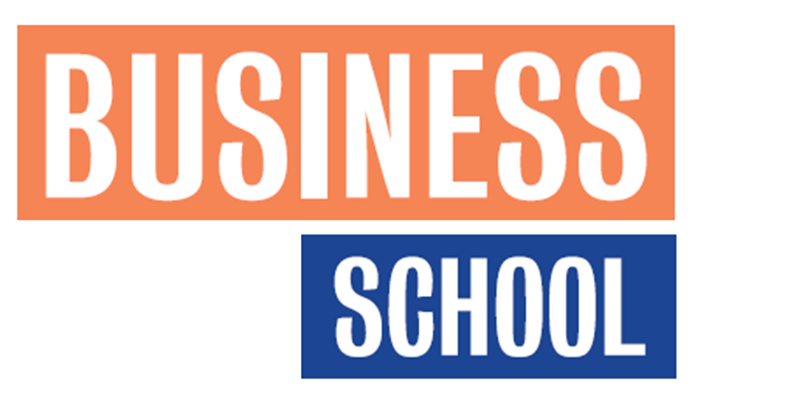 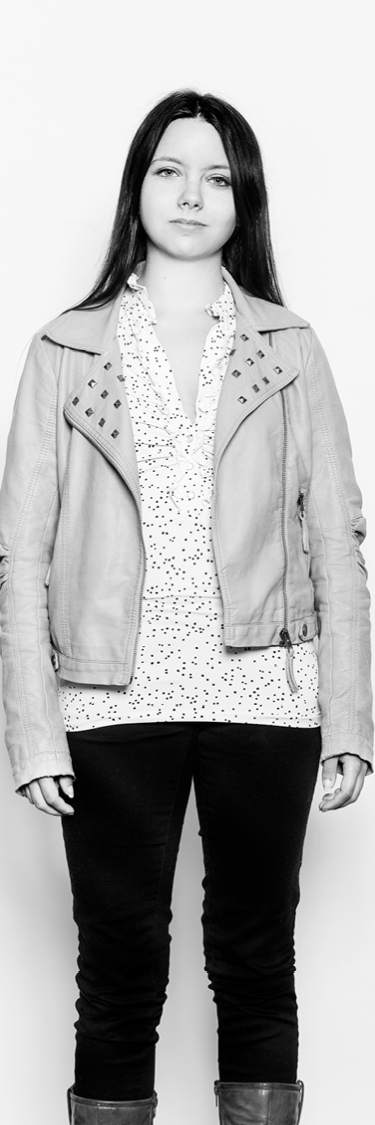 Schoolregels
Je mag tijdens de lessen GEEN gebruik            maken van je mobiele telefoon, deze mag ook niet zichtbaar zijn. We volgen hiermee het advies van het ministerie van onderwijs. Als de docent constateert dat je dit wel doet, volgt er een verwijdering uit de klas. LET OP: Zorg dat je altijd een rekenmachine bij je hebt, in de les mag je geen gebruik maken van je mobiele telefoon, dus ook niet van de rekenmachine functie erop!!
In de klas is het verboden om een hoofbedekking (pet etc.) en / of jas te dragen. Een hoofdbedekking als gevolg van een geloofsovertuiging is wel toegestaan. Mocht dit laatste een discussiepunt zijn beslist de leerjaarcoördinator nadat er overleg is geweest met ouders / verzorgers. Als de docent constateert dat je wel onrechtmatig een hoofdbedekking en / of jas draagt, volgt er een verwijdering uit de klas
19
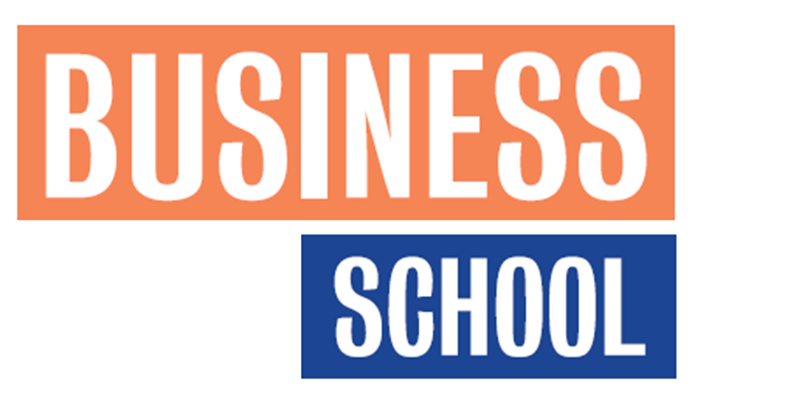 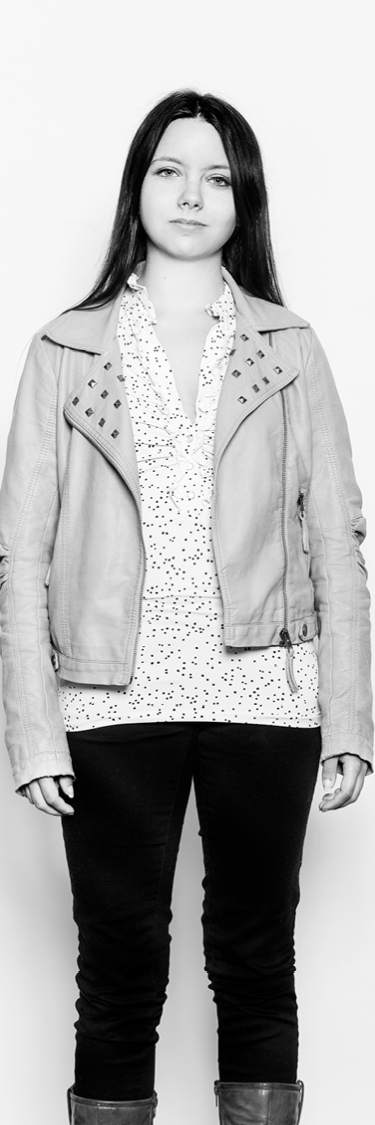 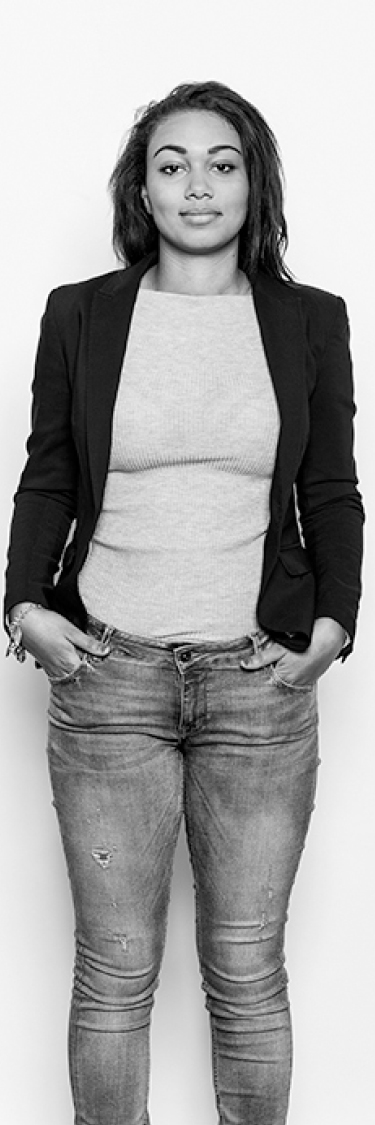 Overig
Onderwijsovereenkomst ouders tekenen. 
Ouderavond 11 september 19.00 uur.
Activeren NOVA account?
Inloggen Magister
Rooster altijd via Nova Portal!!
Mailen altijd via schoolmail 
Kluisjes
Sport Op Maat 3 sportdagen 
LJC alleen in dringende gevallen benaderen, probeer eerst met eigen coach te communiceren
Buitengewoon verlof via mail ouders naar LJC
Boekenlijst
Info op memonova.nl
Last but not Least: Doe vanaf het begin mee, mis de trein niet!!
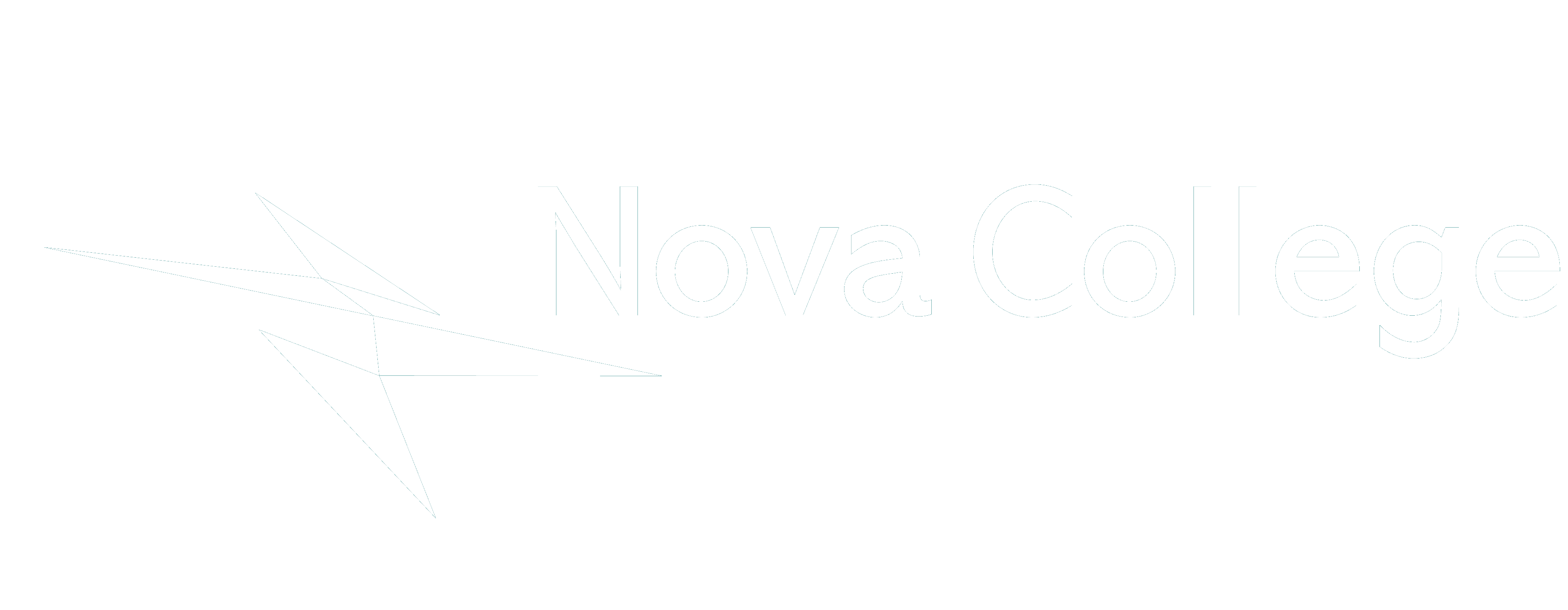 20
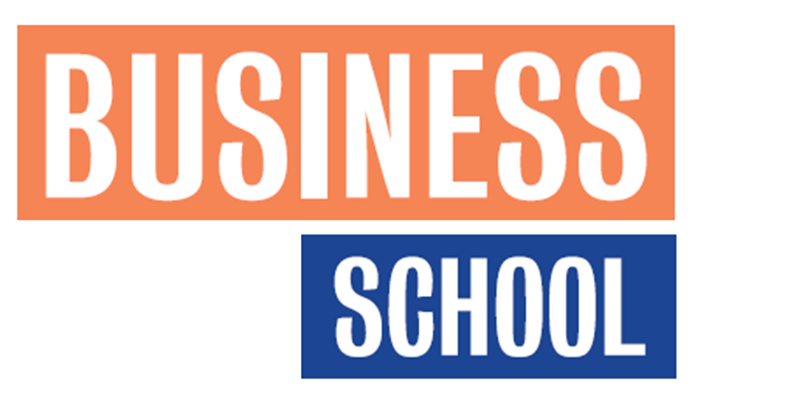 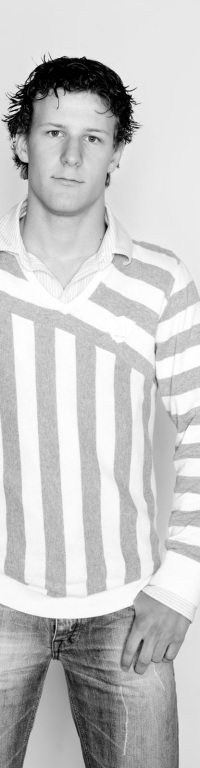 Voorlopige Klassenindeling
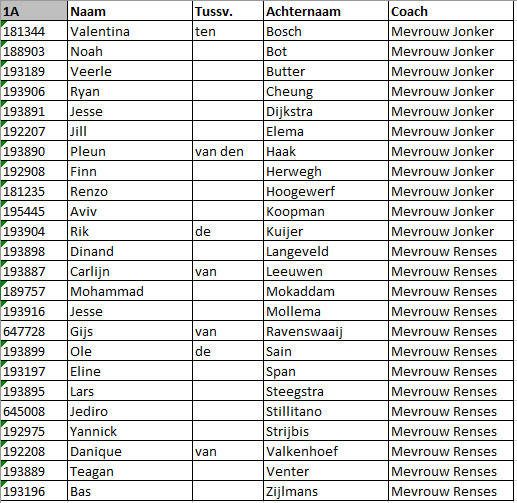 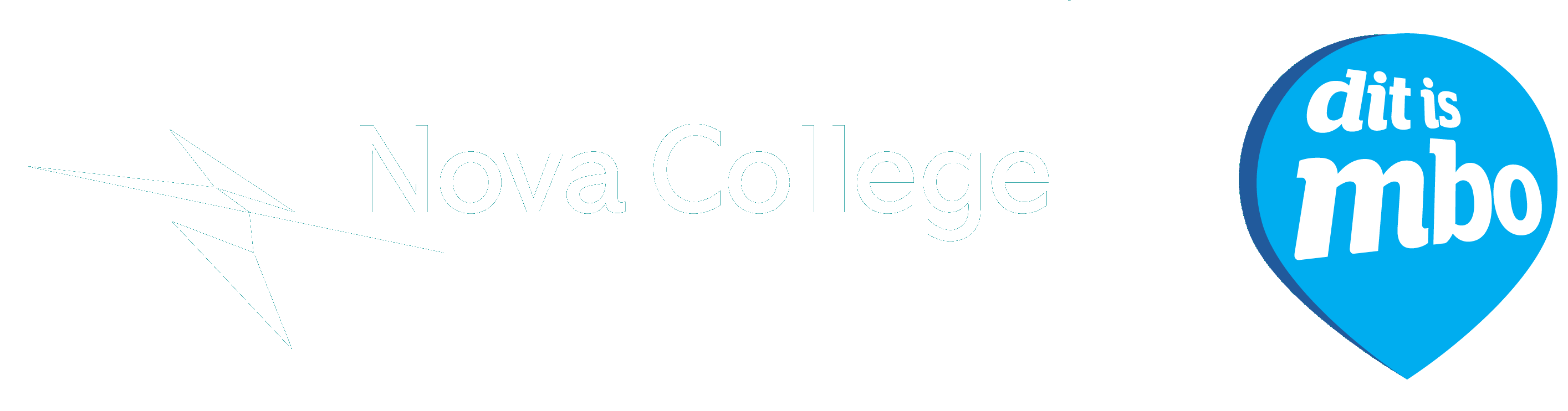 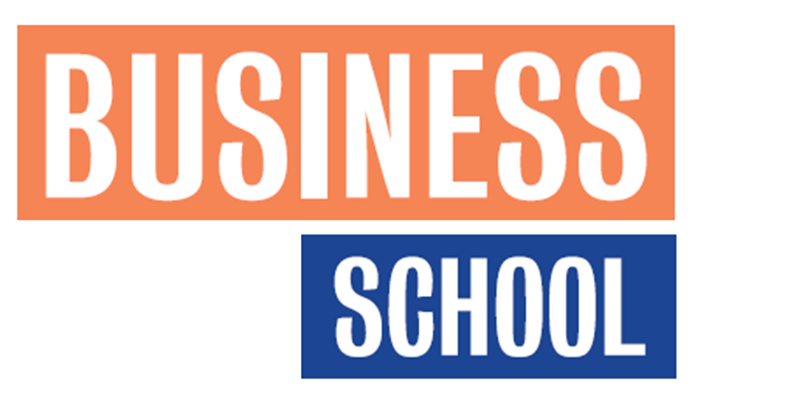 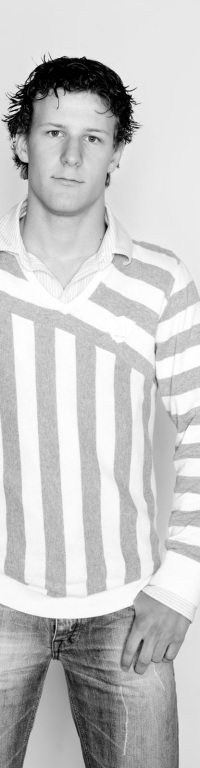 Voorlopige Klassenindeling
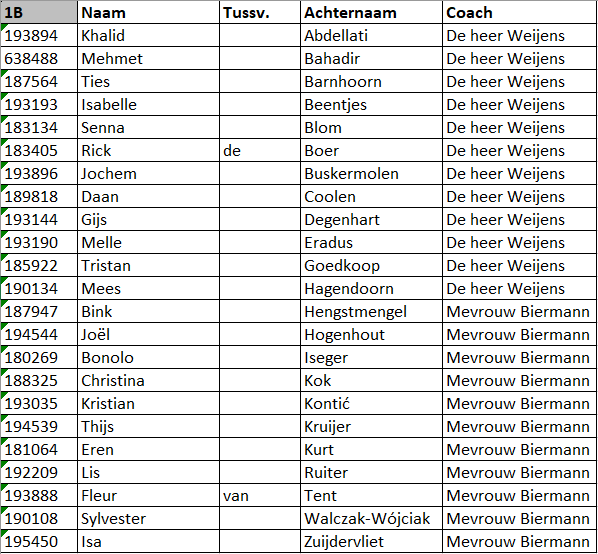 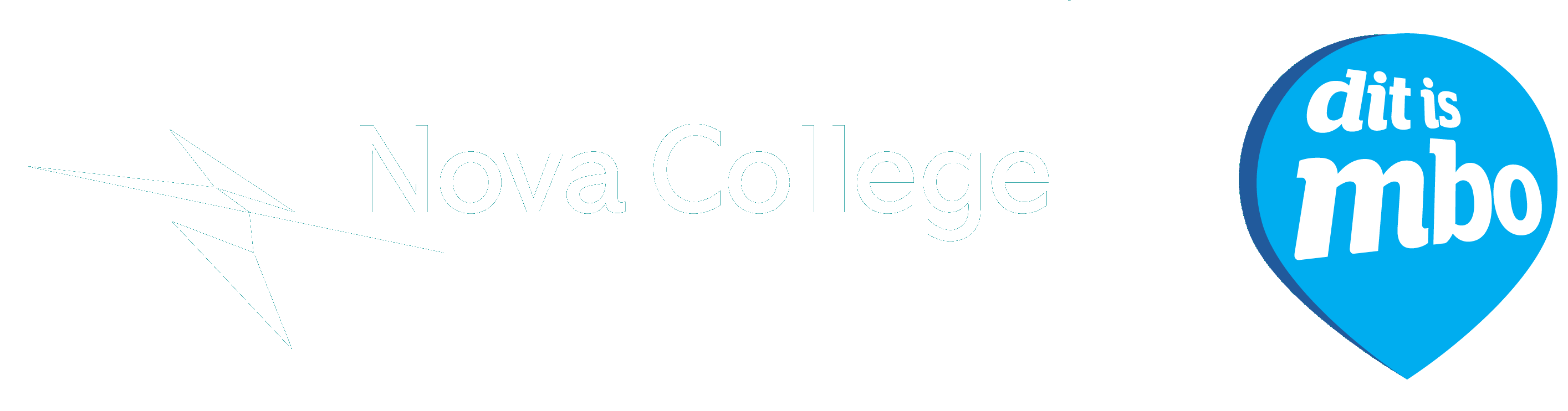 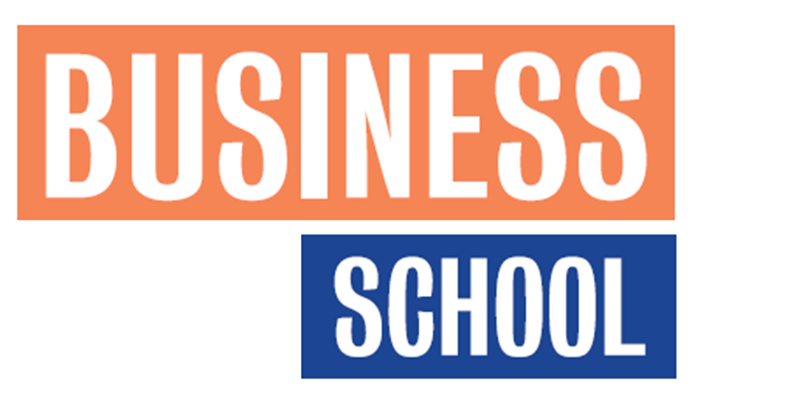 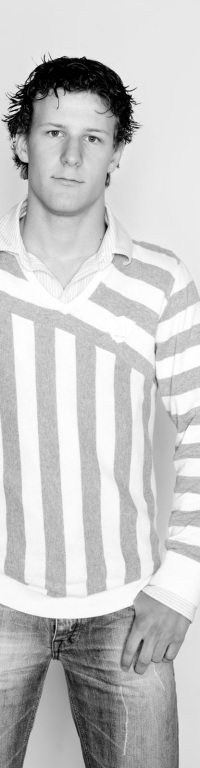 Voorlopige Klassenindeling
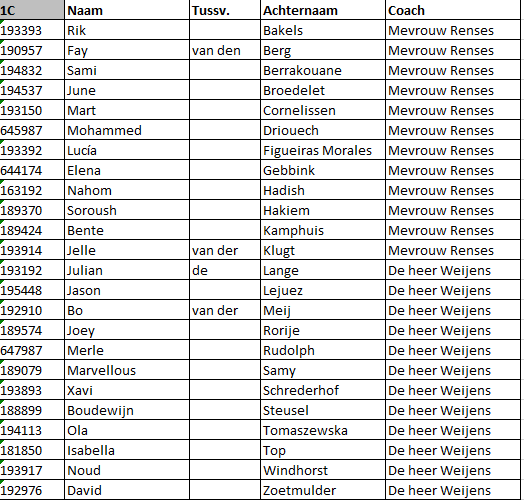 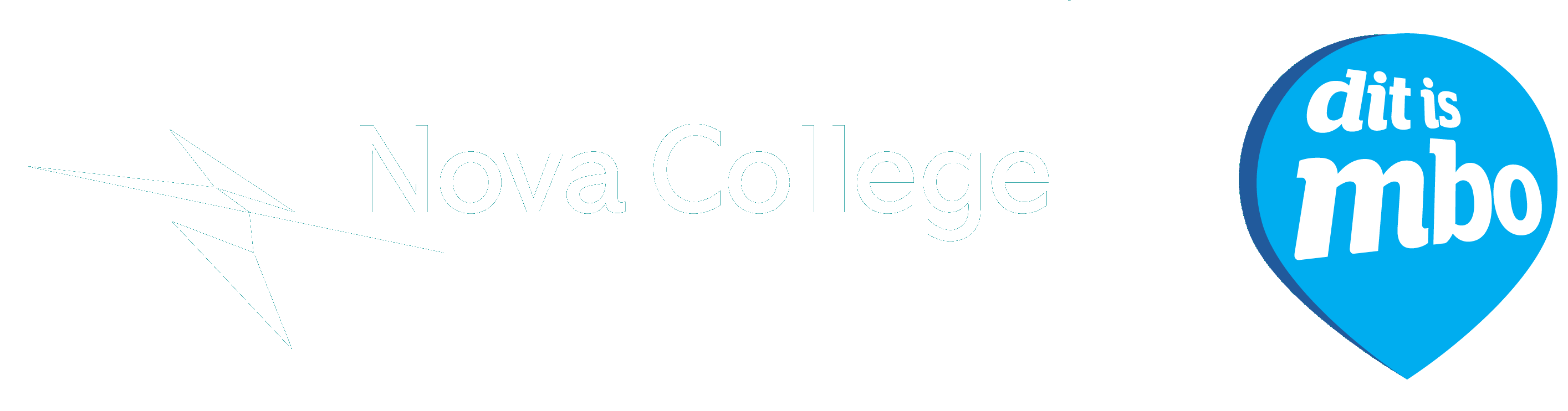 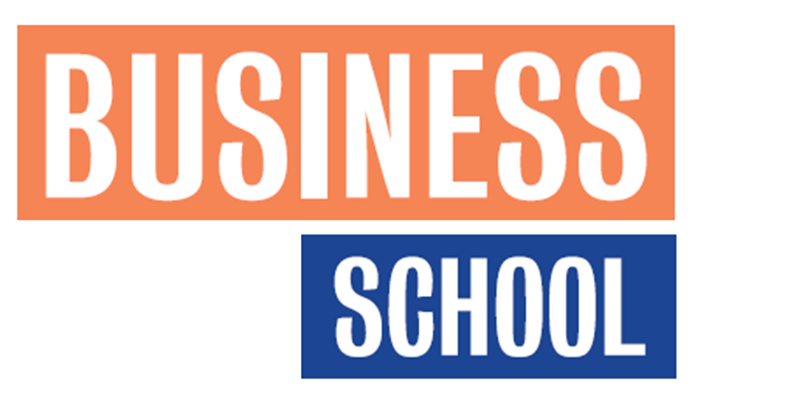 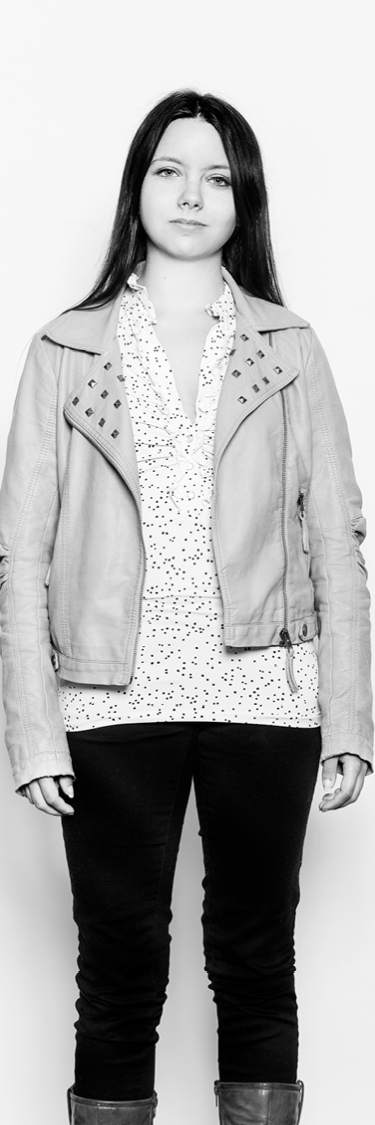 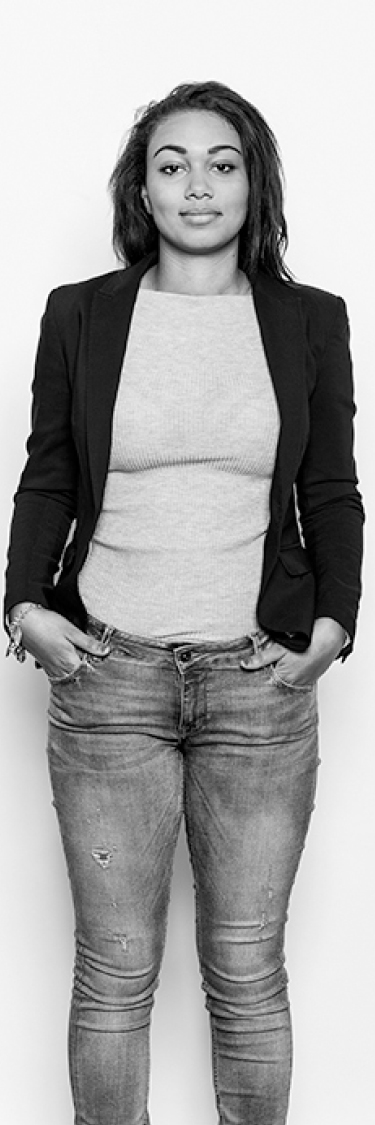 Klassenindeling
De klassen zijn met zorg ingedeeld en kunnen niet zonder meer studenten in een andere klas plaatsen
Heb je eerder verzocht, via email, om bij iemand in de klas te zitten? Meld je dan na de city tour bij de heer Weijens
Wil je in een andere klas en je hebt geen verzoek ingediend? Meld je dan na de city tour bij de heer Weijens. Het is dan een verzoek!
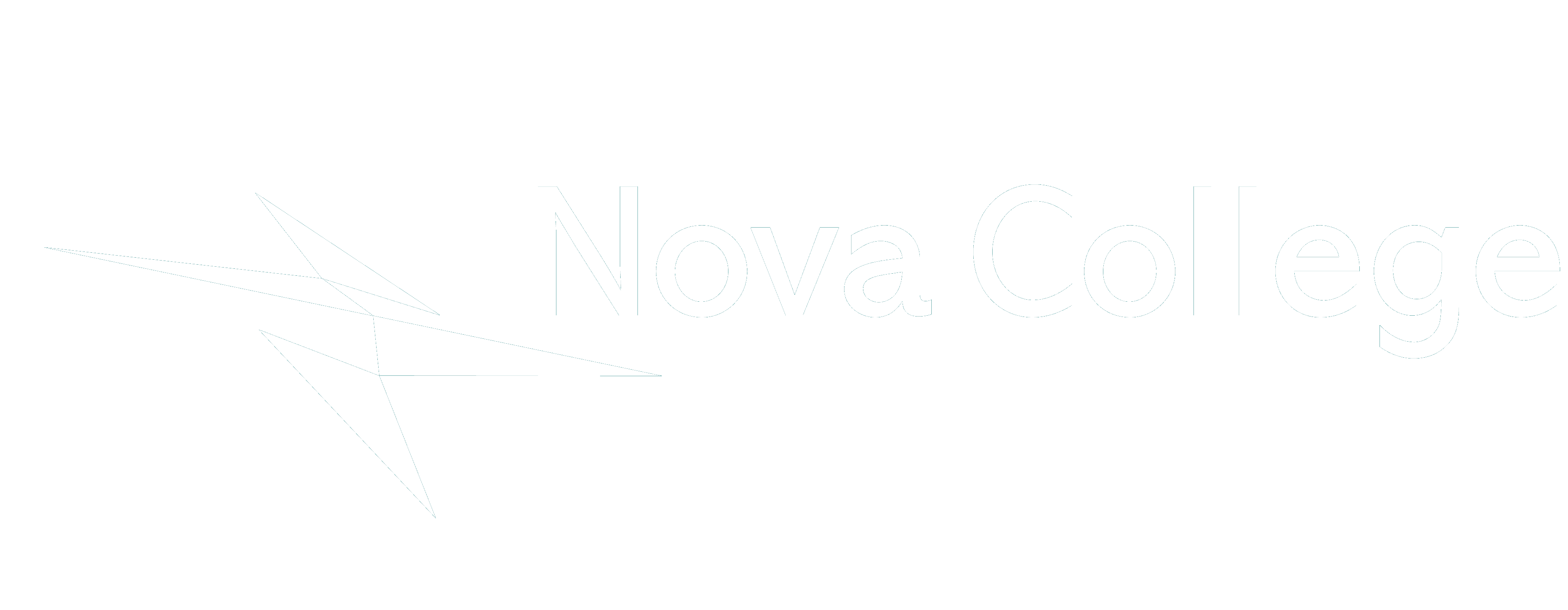 24
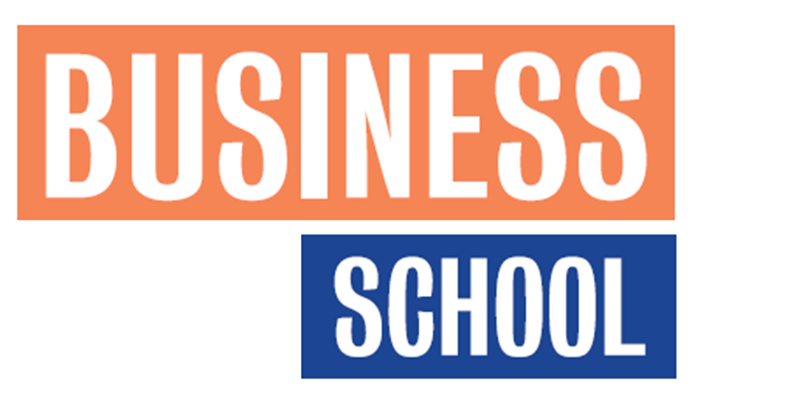 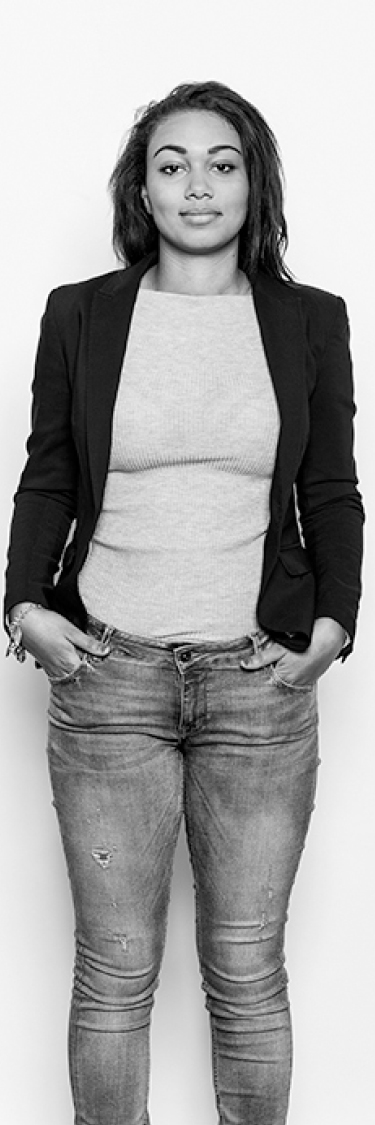 Wat nu?
Programma introductie
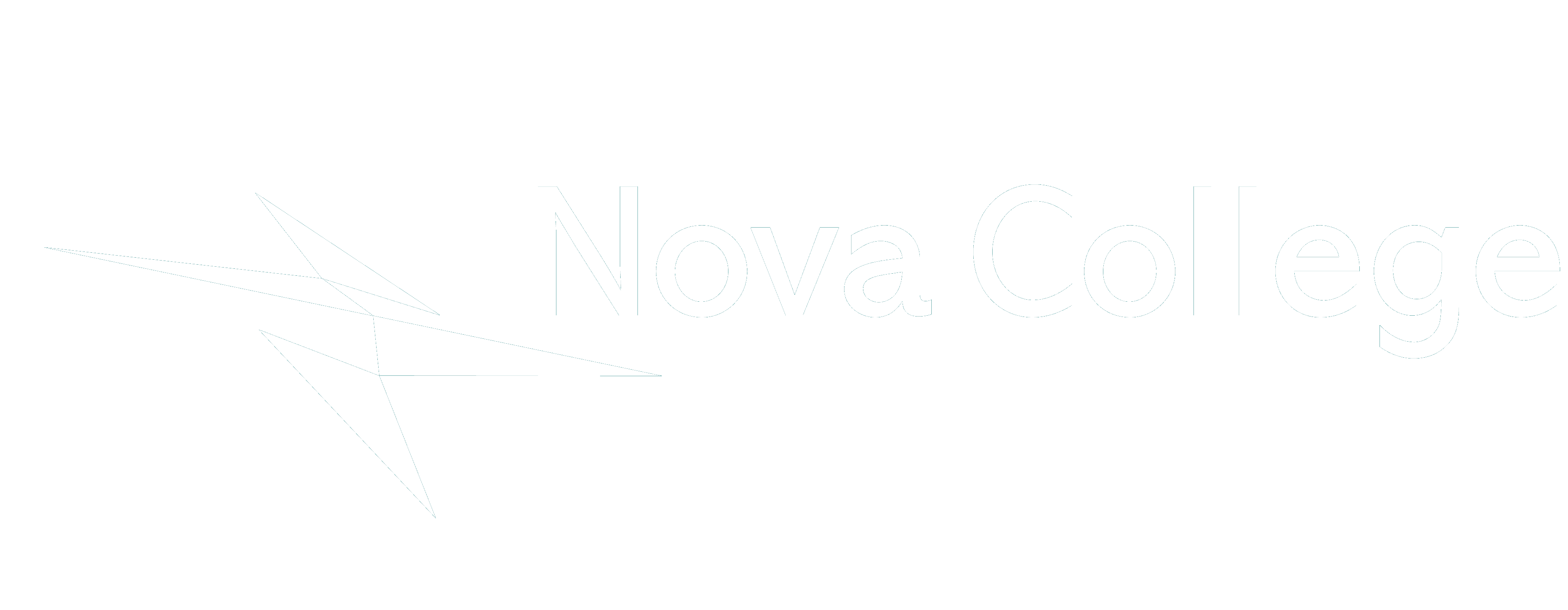 25
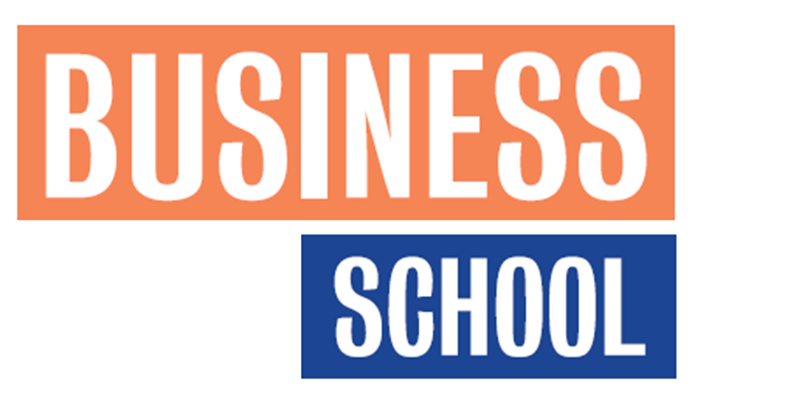 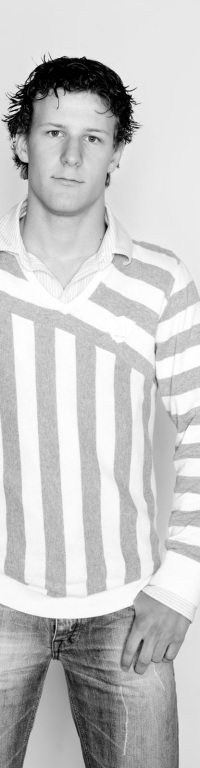 Programme
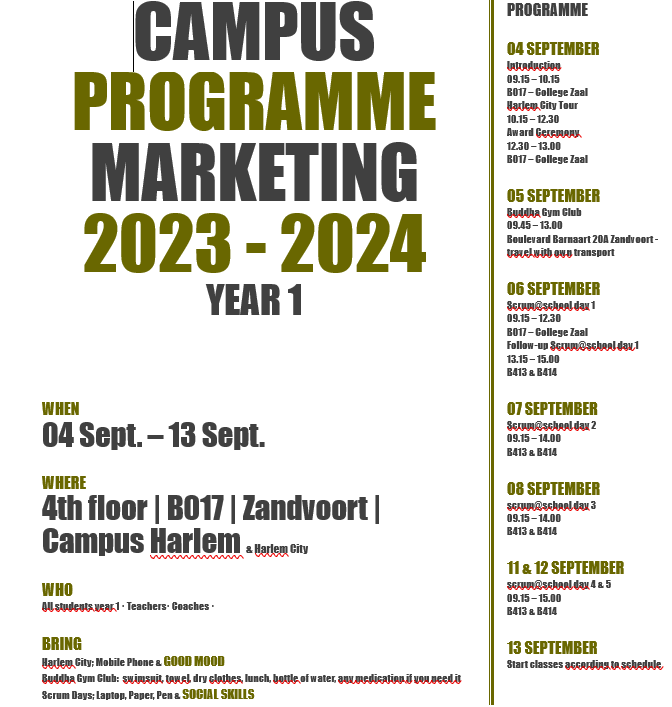 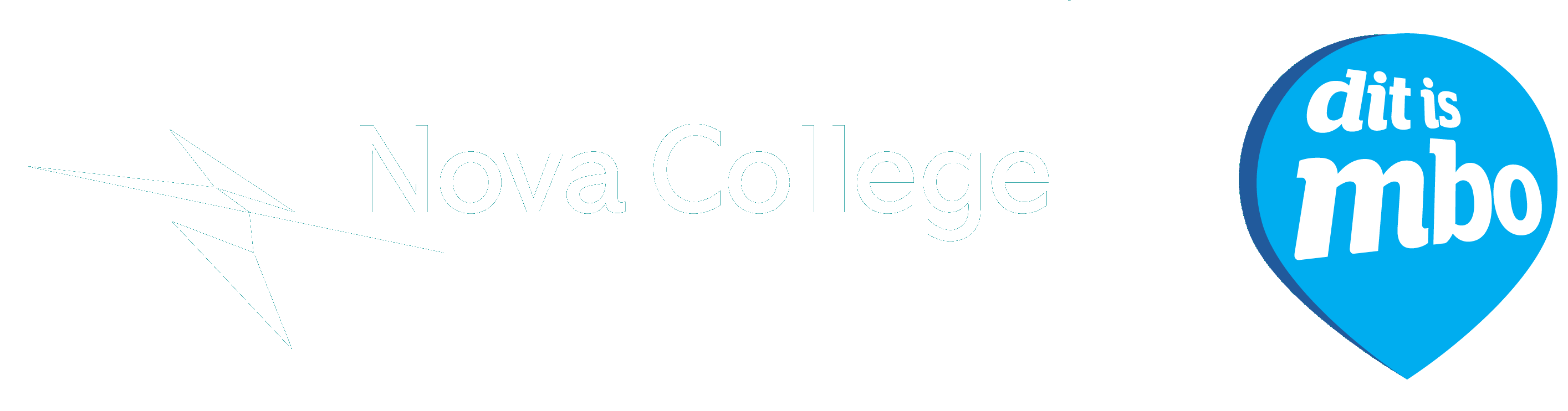